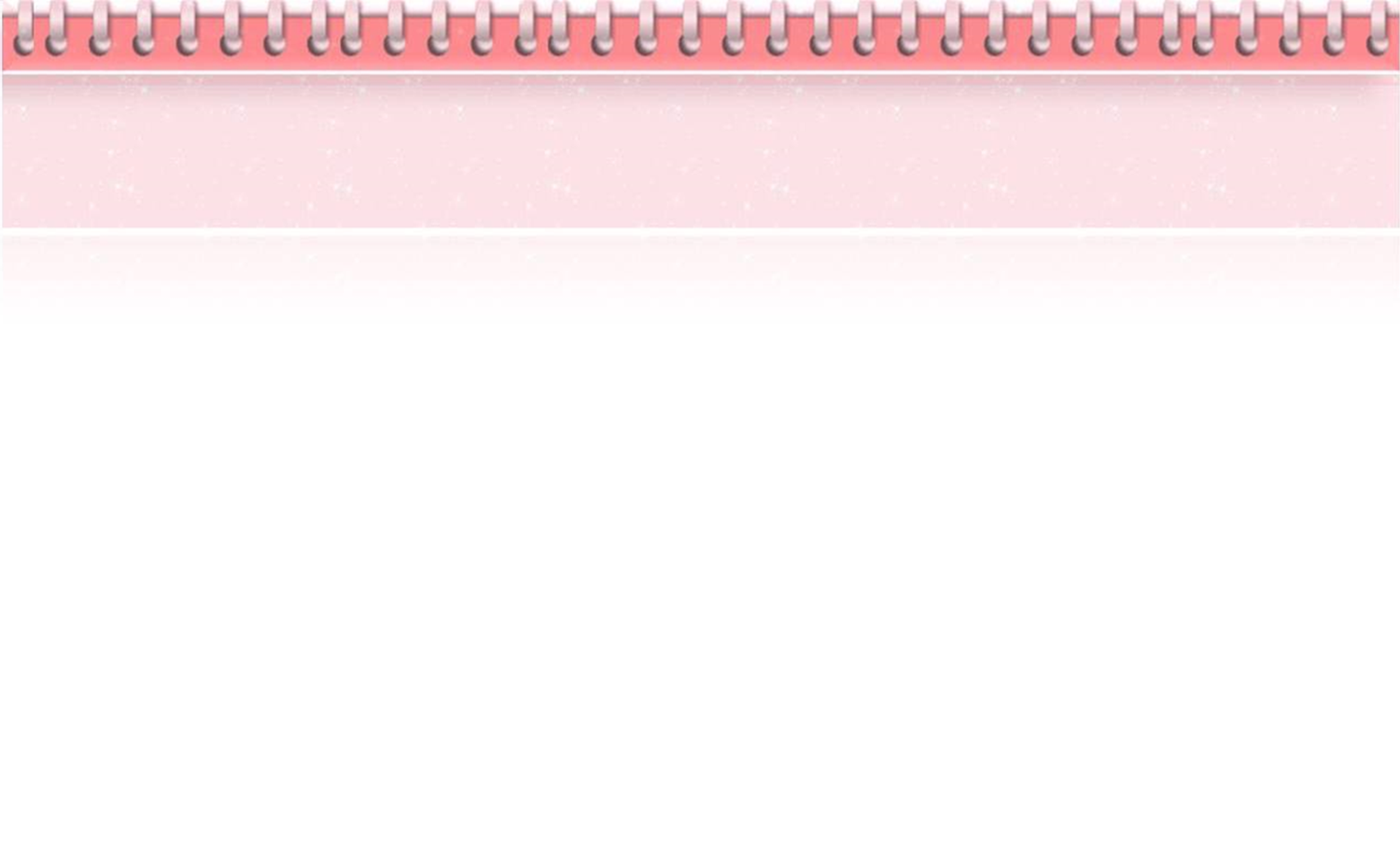 Занятия № 28-29
Кружок «Умелые ручки»
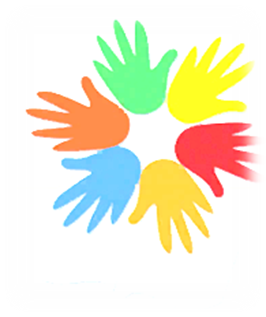 Руководитель:
Качеева  Анастасия Сергеевна
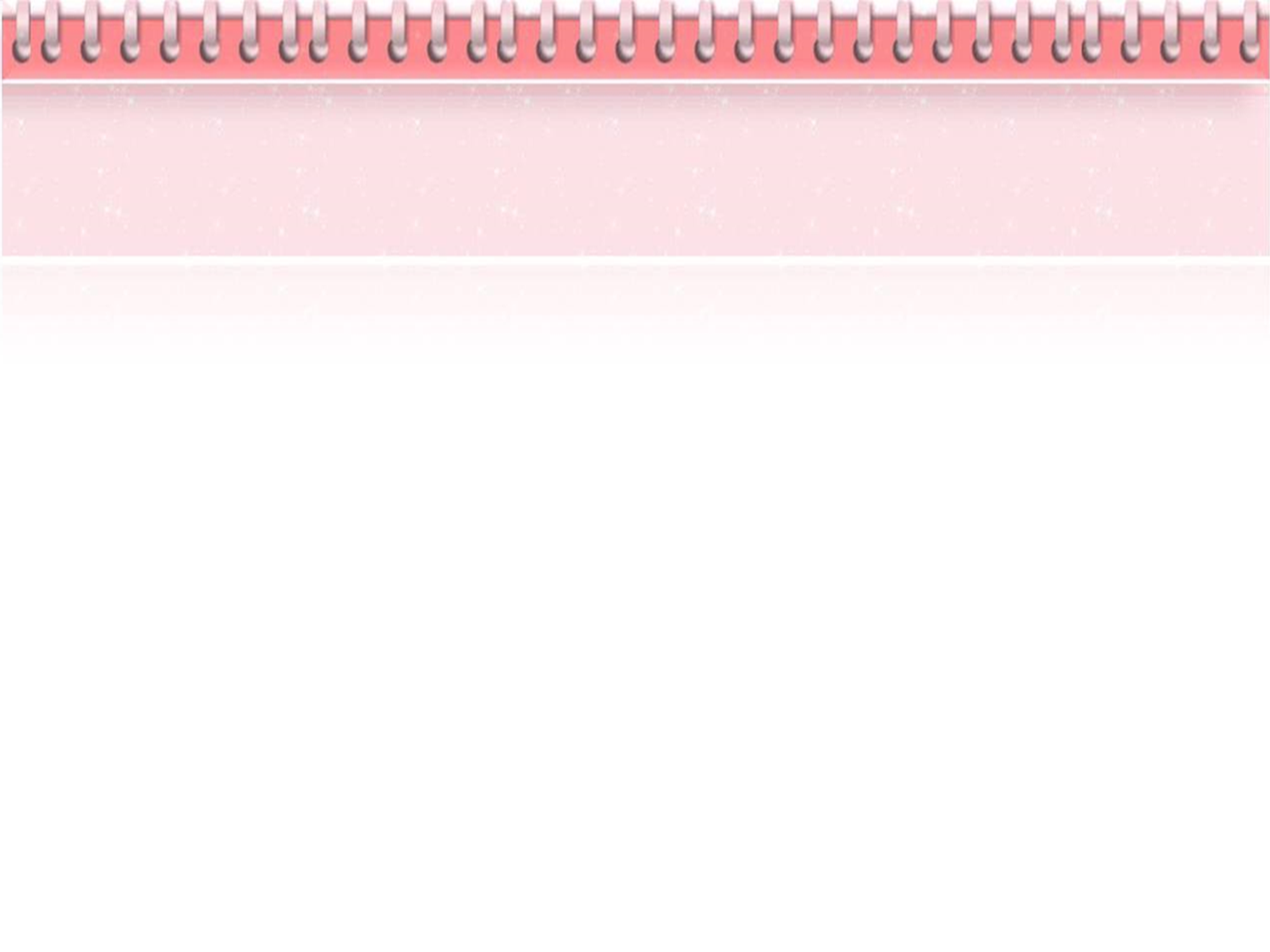 НАСТРОЙ НА ЗАНЯТИЕ
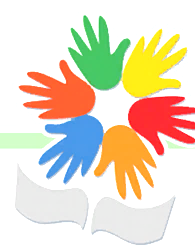 Творчества
Старания
Хорошего настроения
Успехов
Удачи
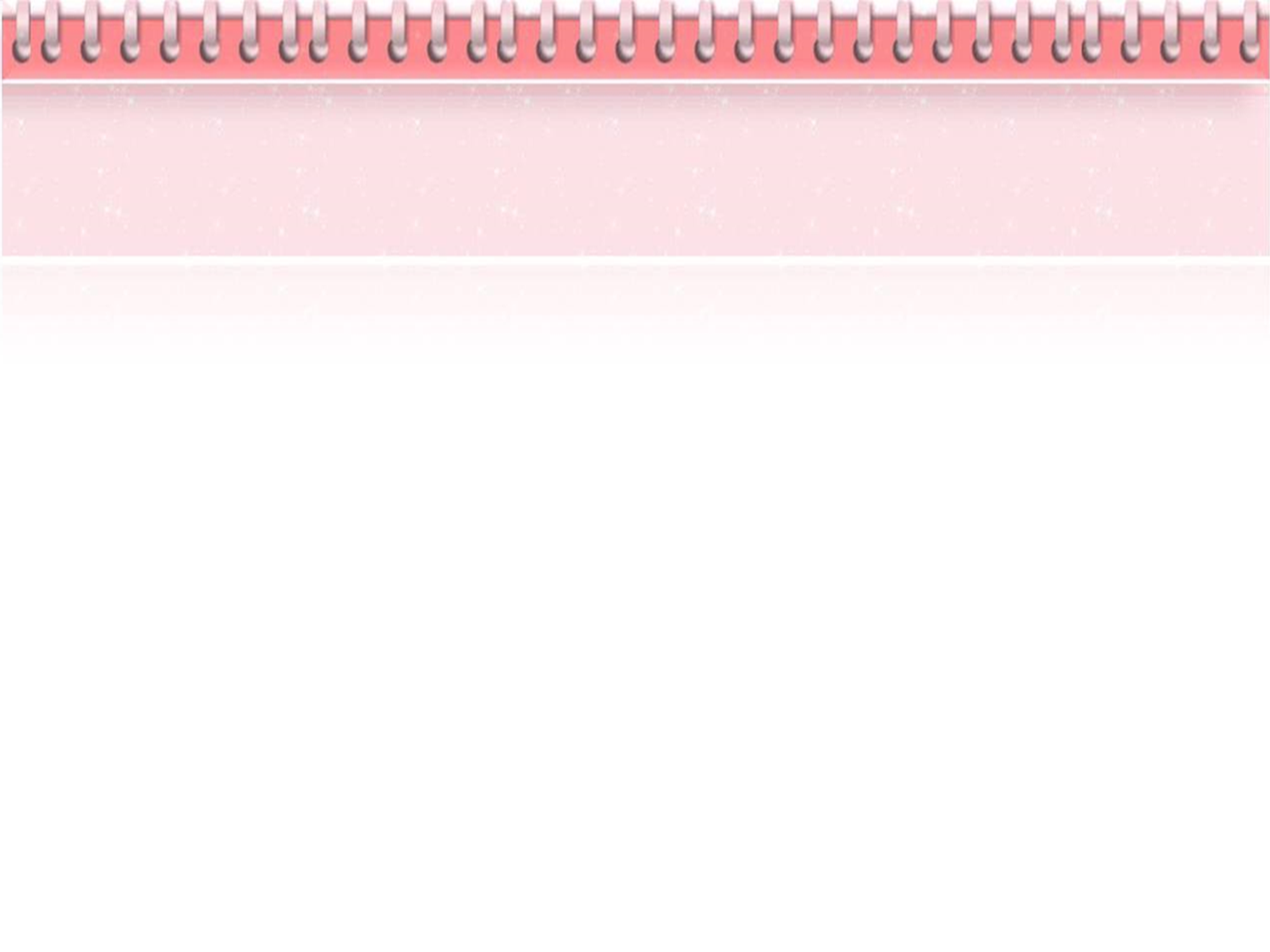 ОСНОВНАЯ ЧАСТЬ
Как появился чай в России?
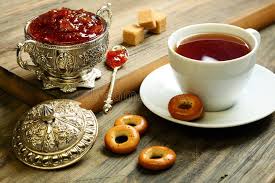 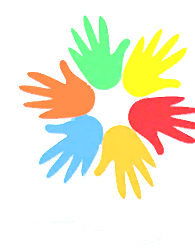 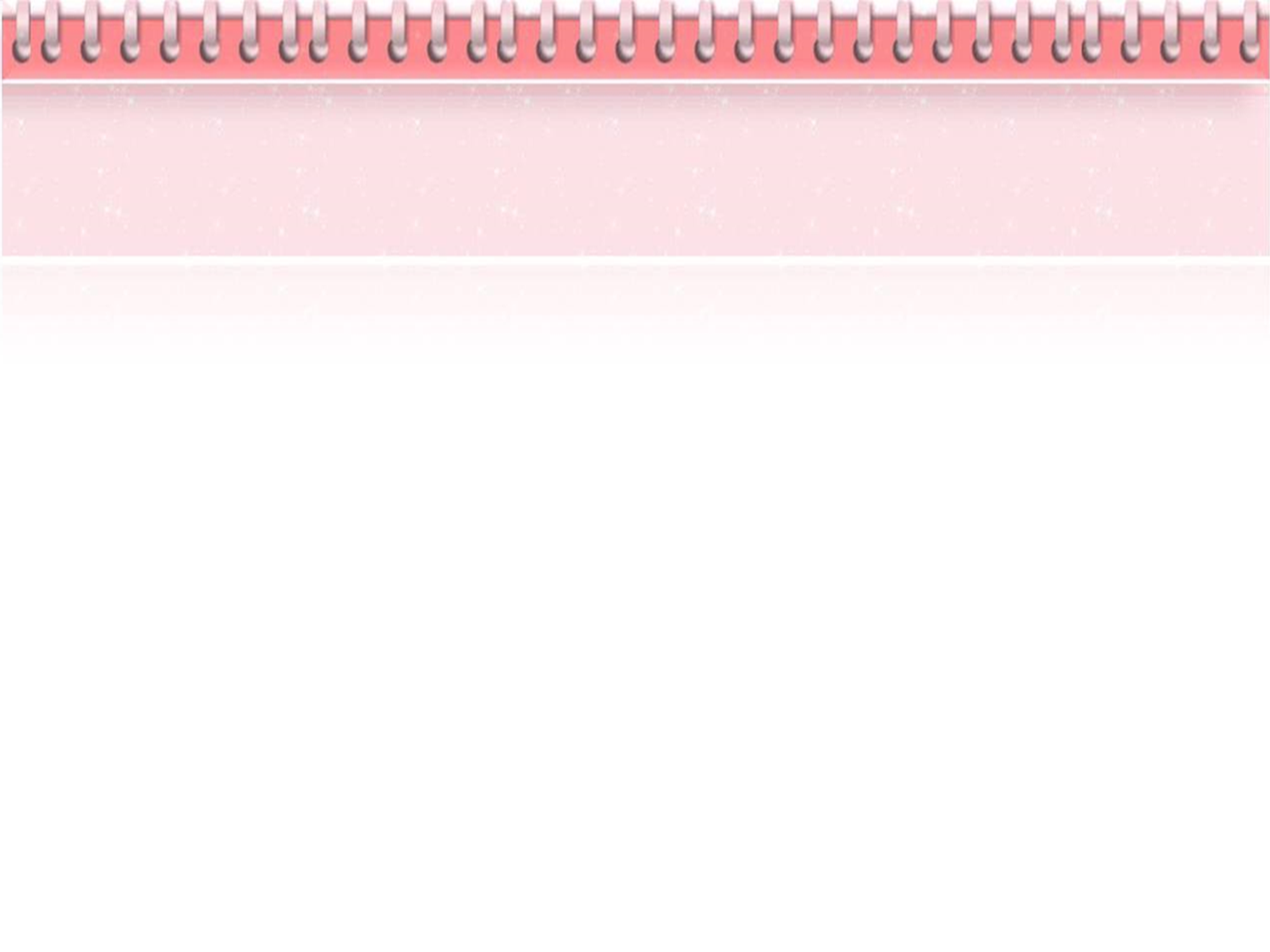 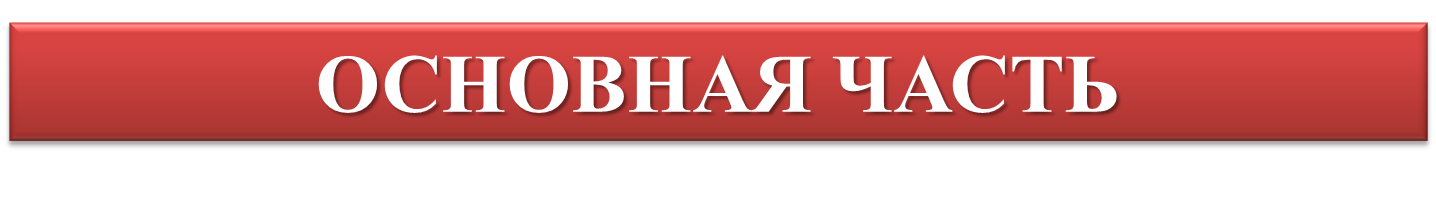 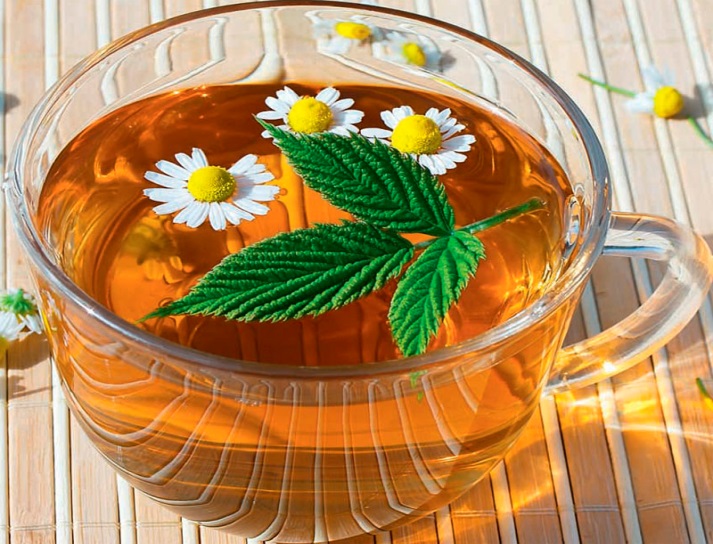 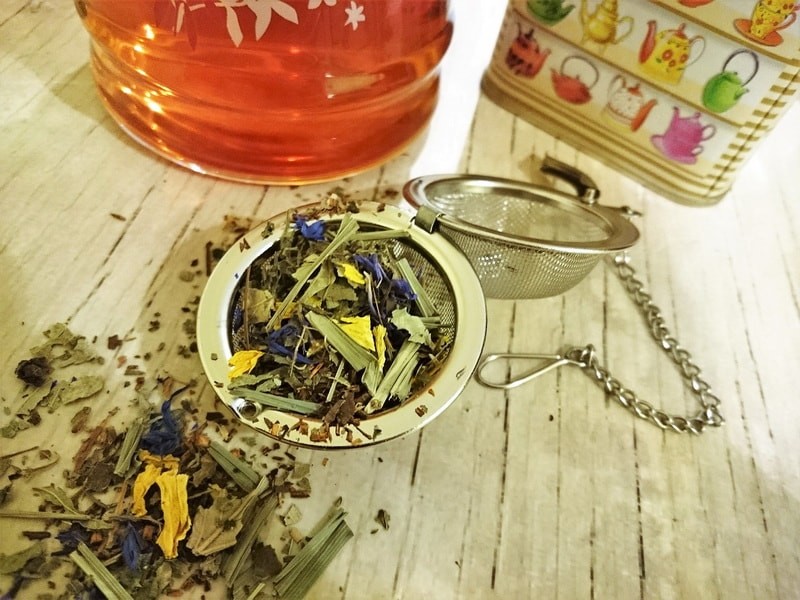 В старину в России не было привычного нам чёрного чая, и вместо него заваривали листья смородины, земляники, малины, цветы липы, Иван-чая и другие травы.
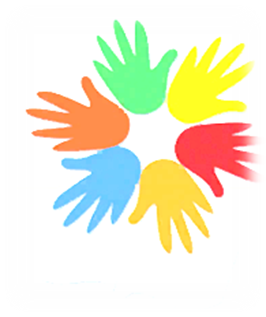 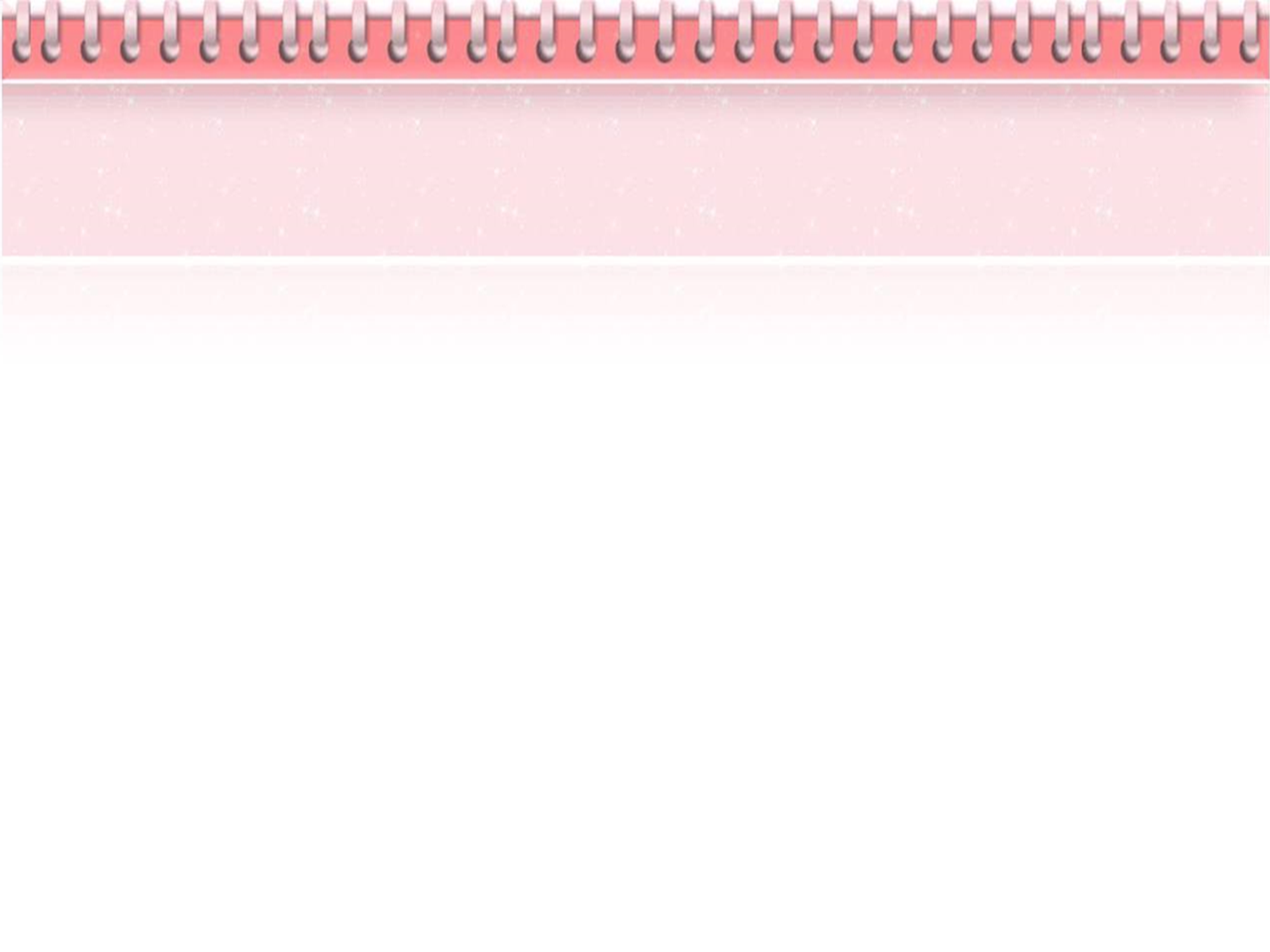 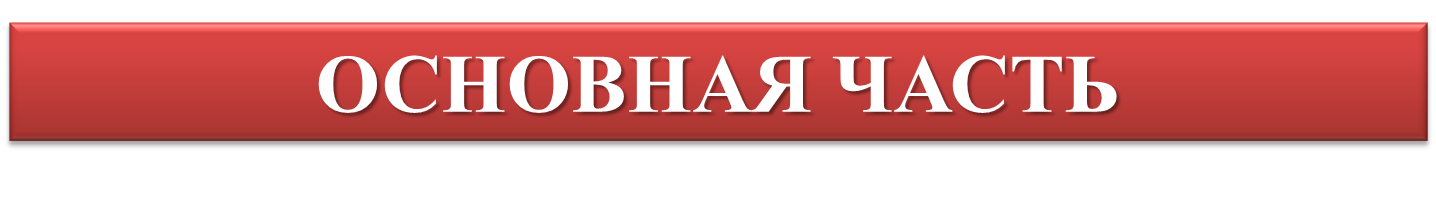 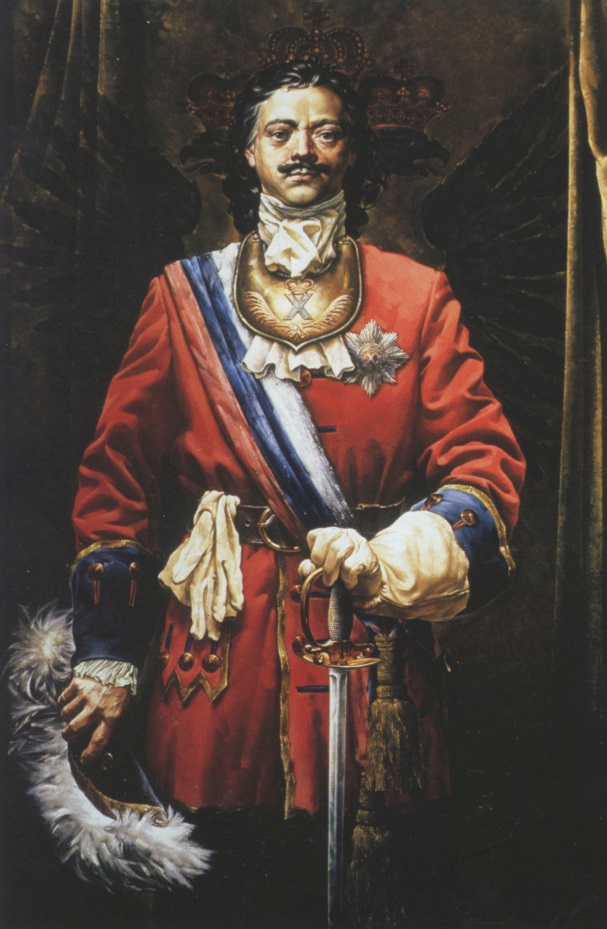 Один из основных чайных мифов гласит, что завез листья в Россию Петр I.
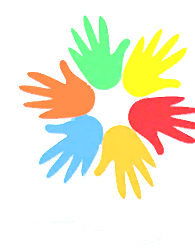 Пётр  I
Впервые чай вторгся в нашу жизнь в 1638 году, когда русский посол Стариков привез от монгольского хана Алтына в подарок государю Михаилу Федоровичу четыре пуда чайного листа.
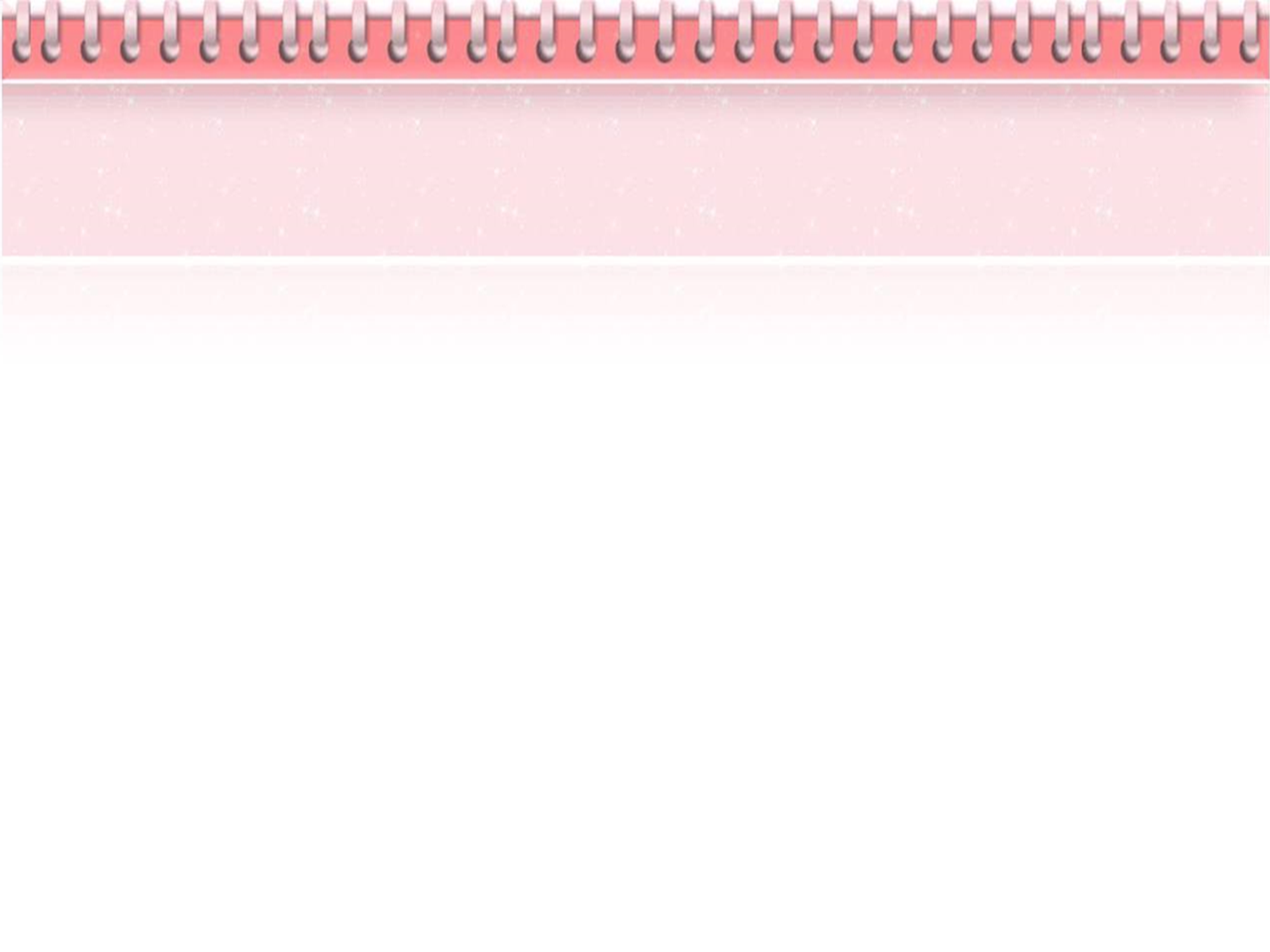 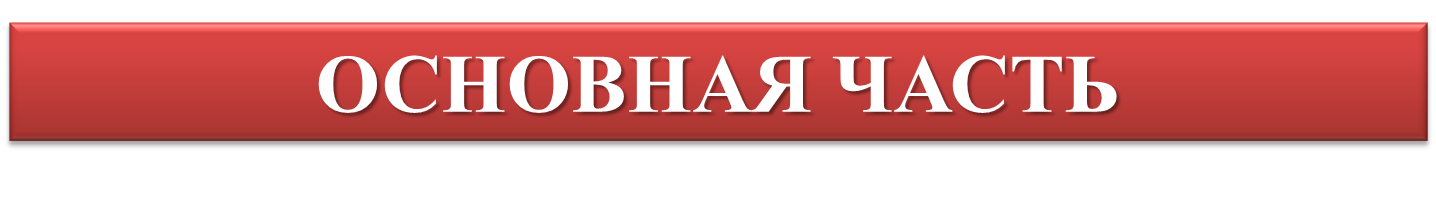 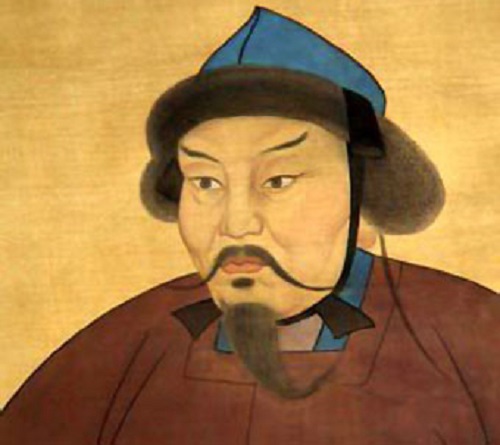 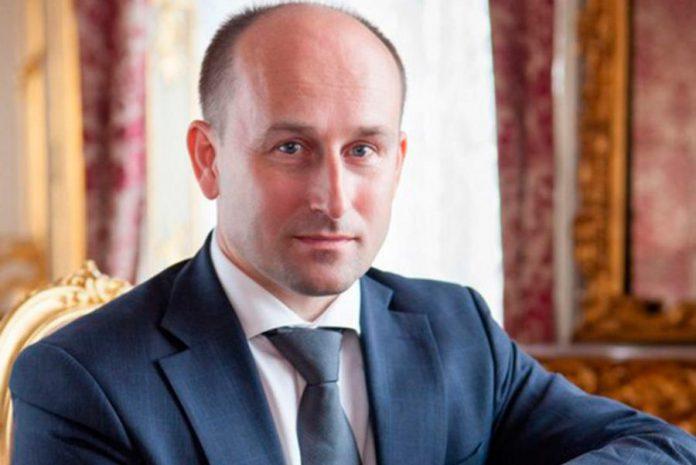 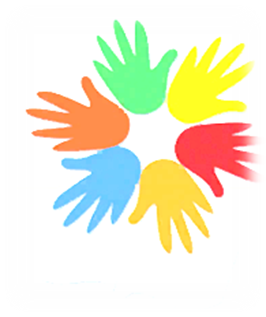 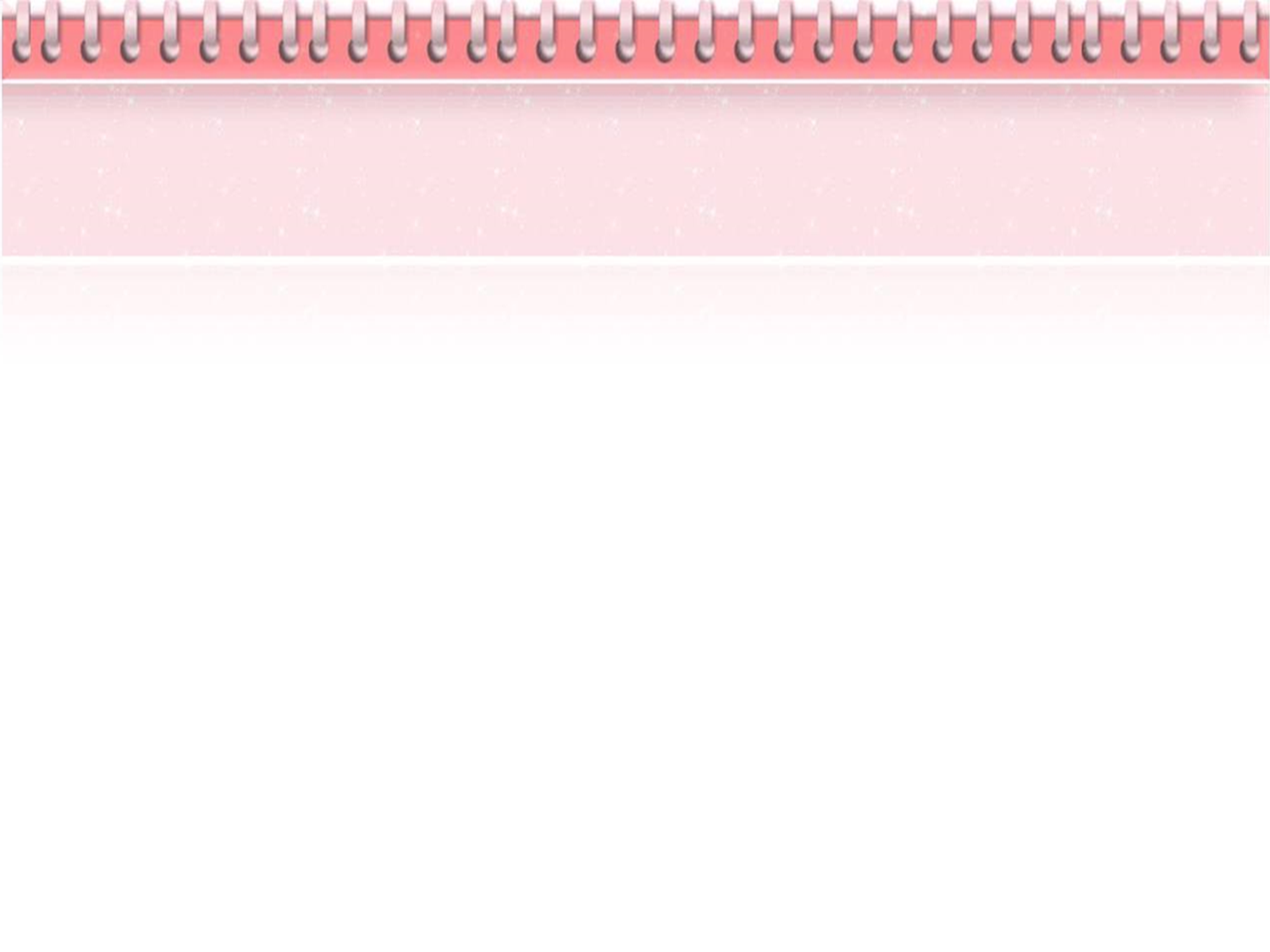 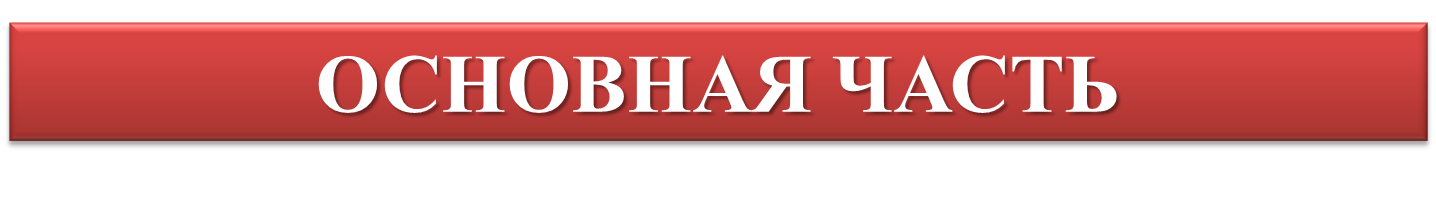 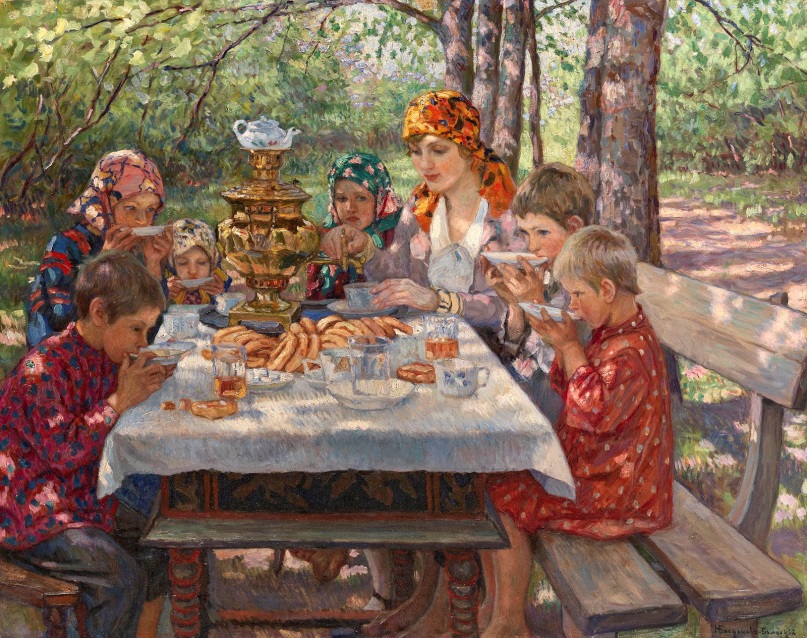 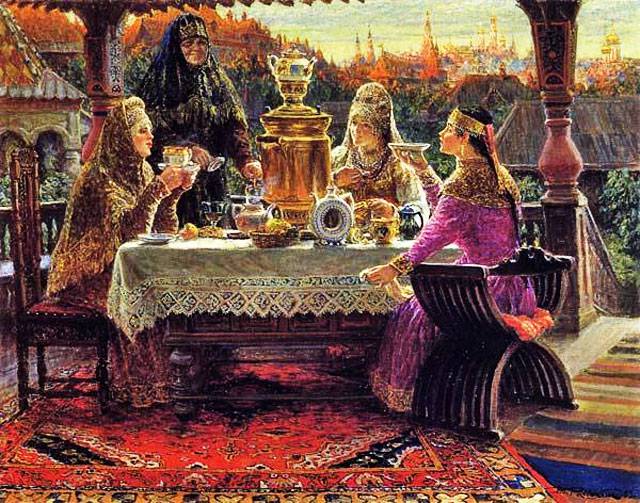 Чаепитие   в России
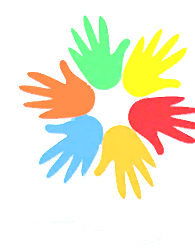 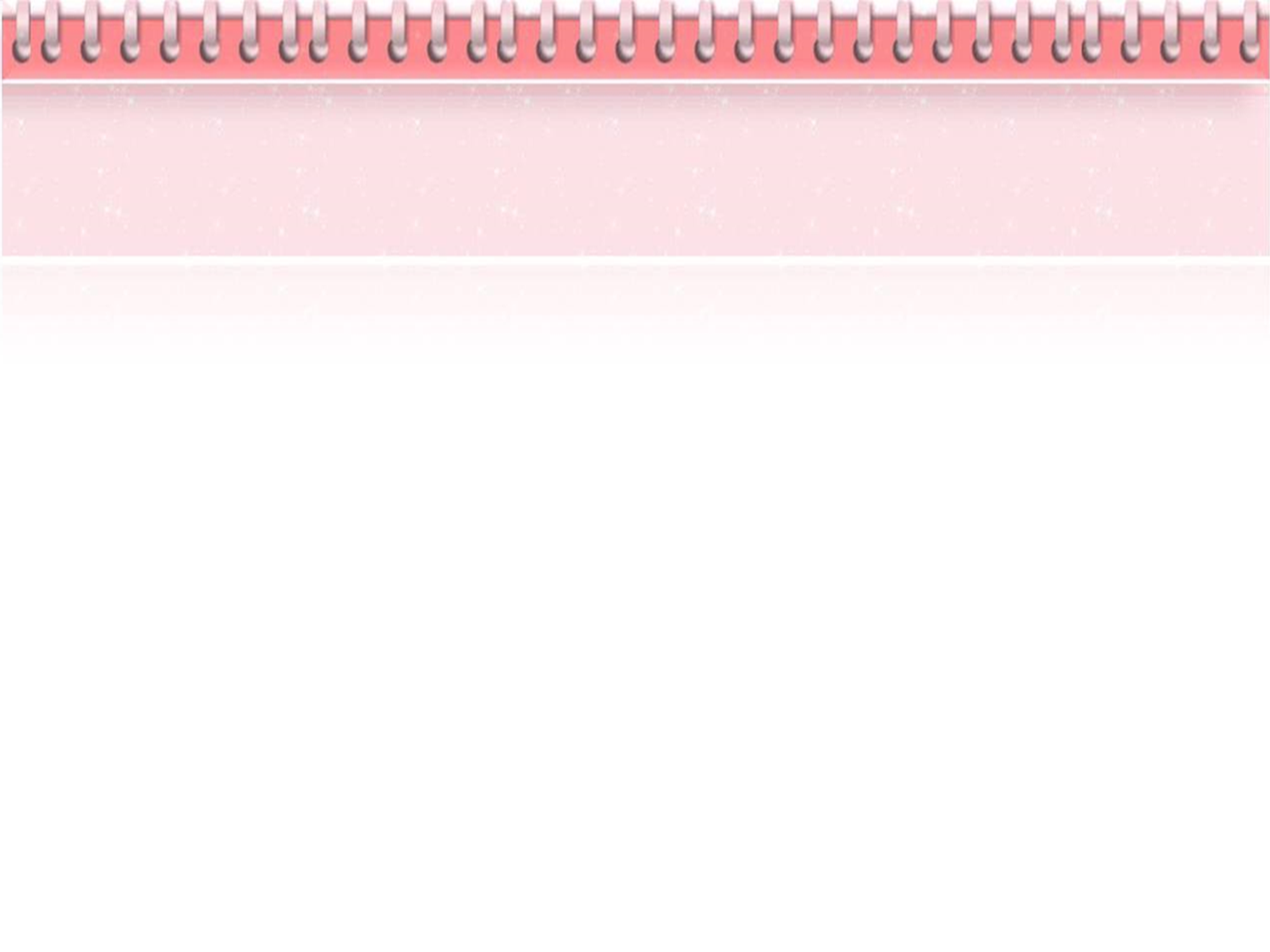 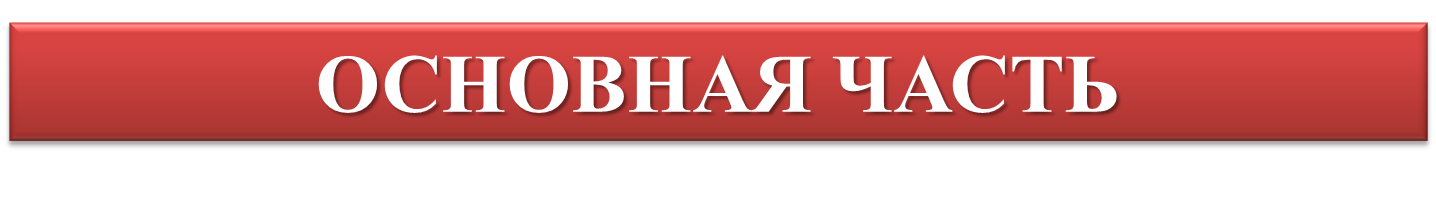 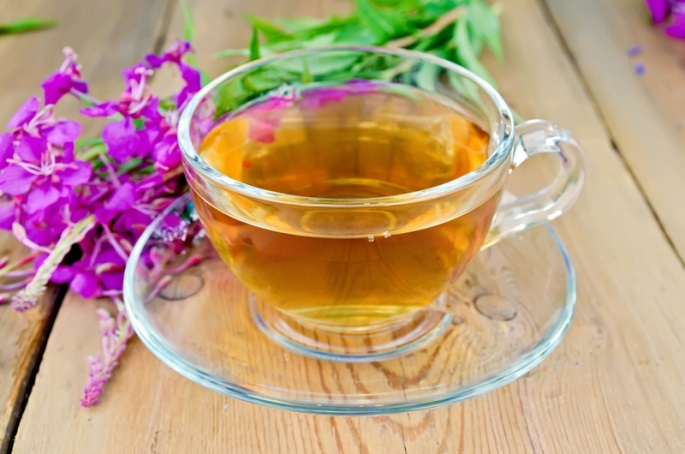 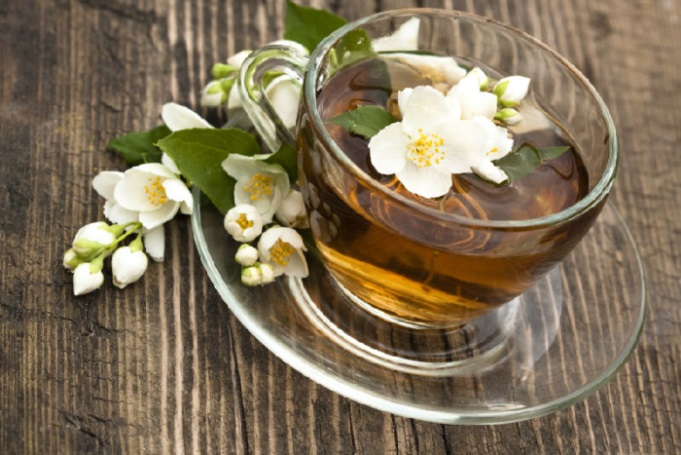 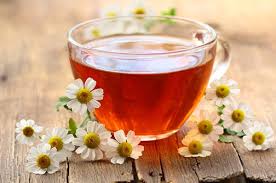 Иван-чай
Чай с жасмином
Чай с ромашкой
Особенно популярны стали: «копорский» напиток, готовящийся из высушенных листов Иван-чая; фруктовый чай, приготовленный из смеси измельченных фруктов и ягод с добавлением их же высушенных листьев; «деревянные» чаи, за основу которых брались листья или даже кора дуба, березы, ясеня, а также других растений; травяные сборы, среди которых особенно популярной была душица.
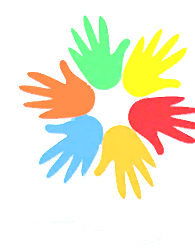 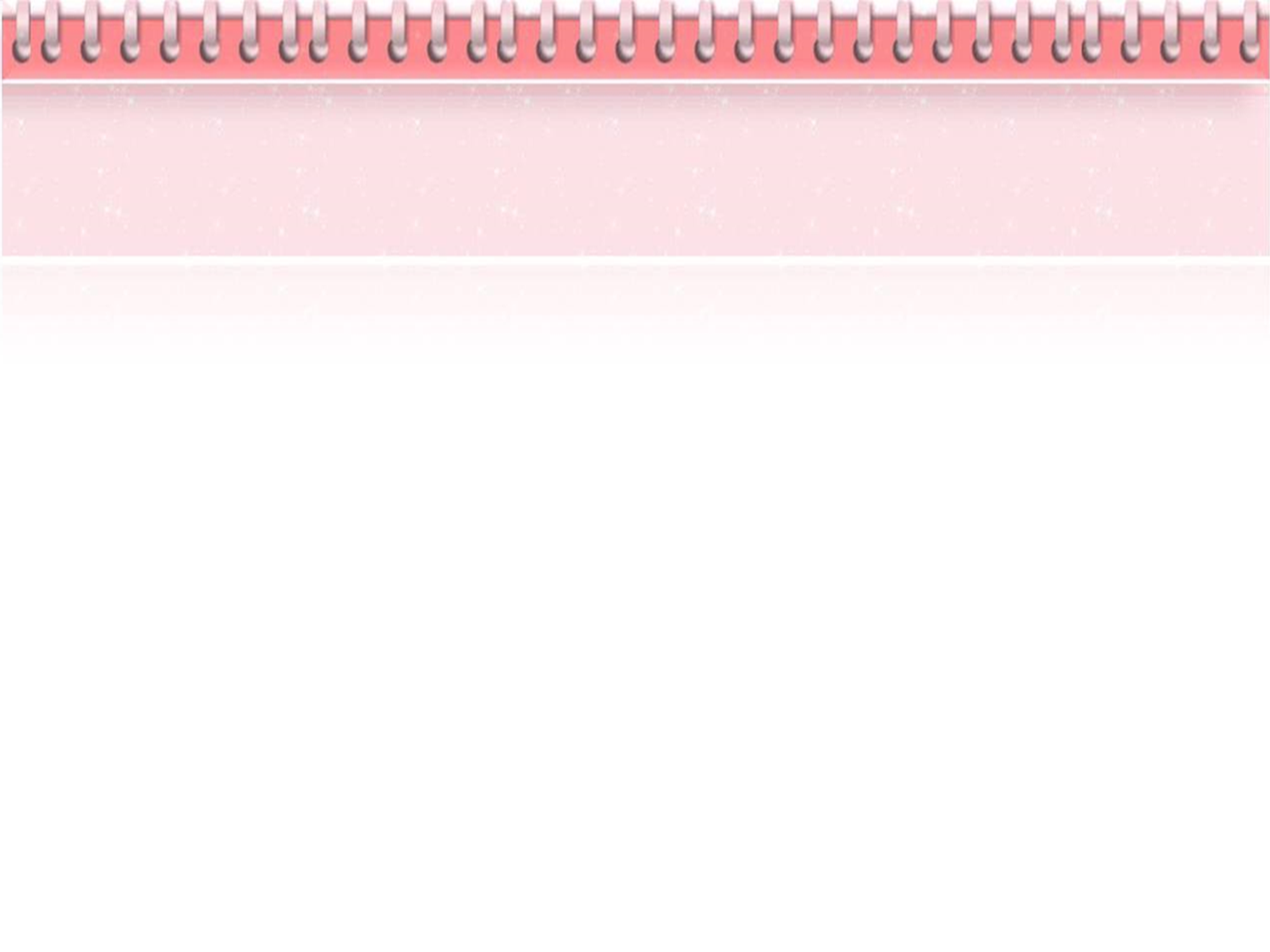 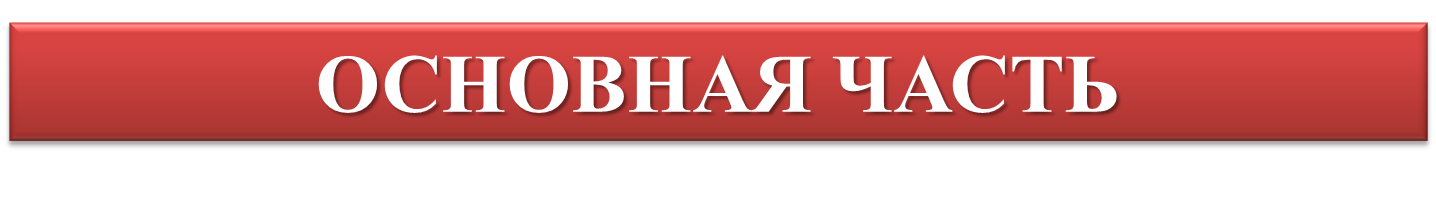 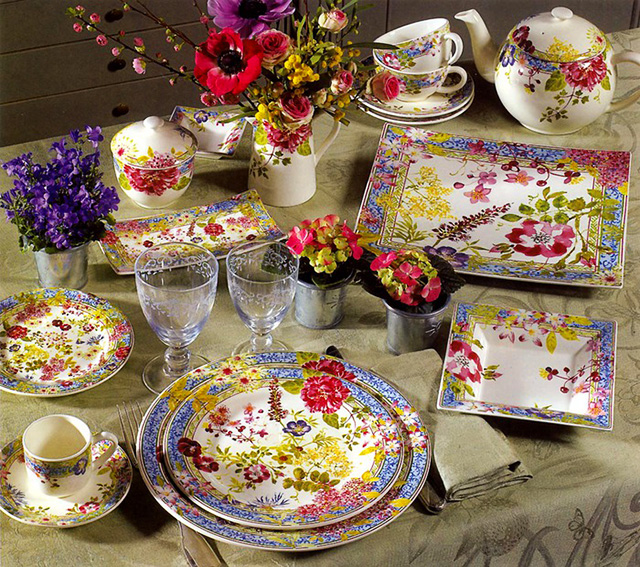 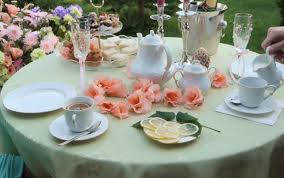 Особенность русского чаепития, прежде всего, заключалась 
в богатом убранстве стола.
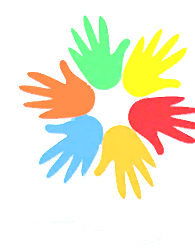 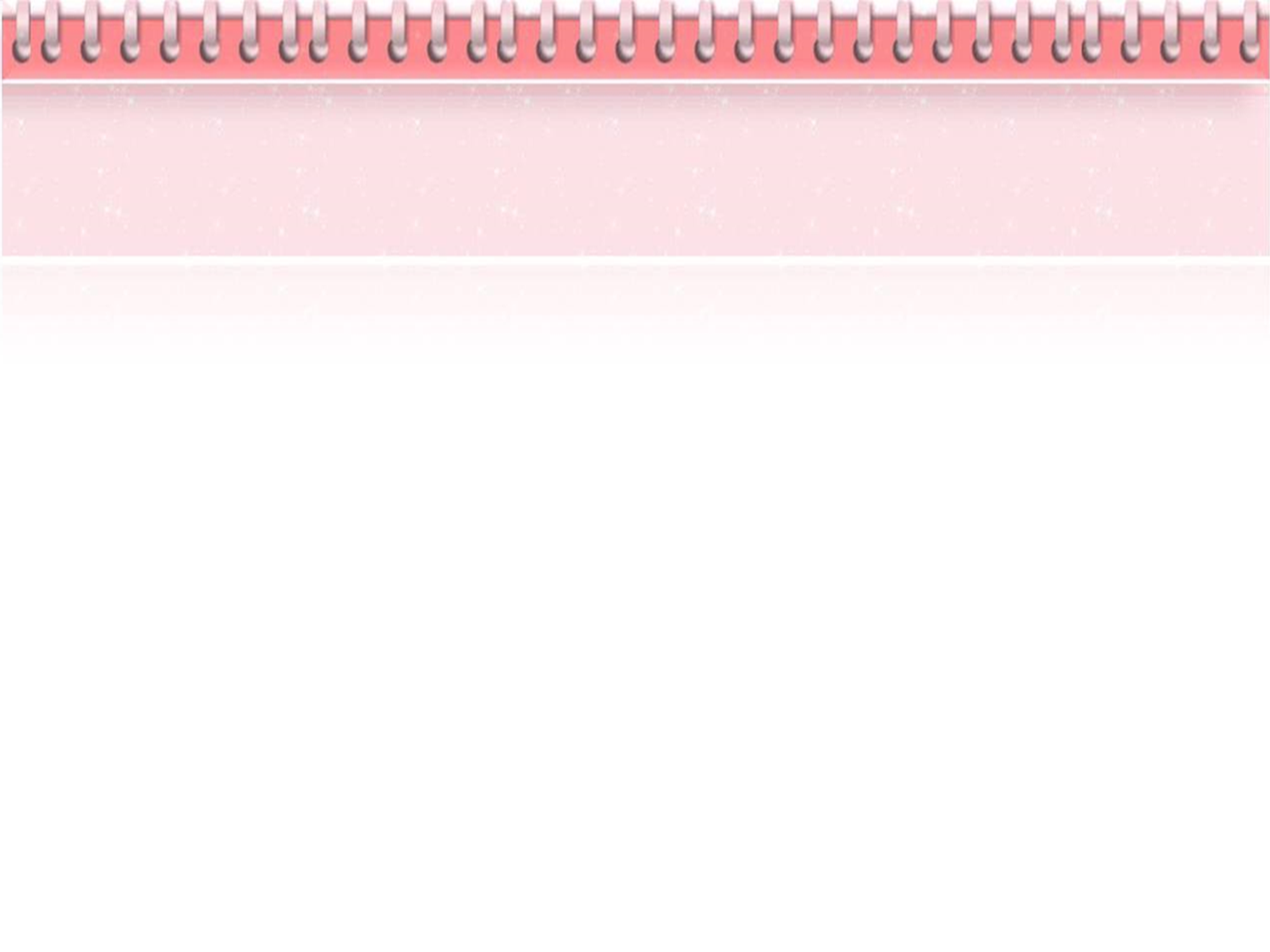 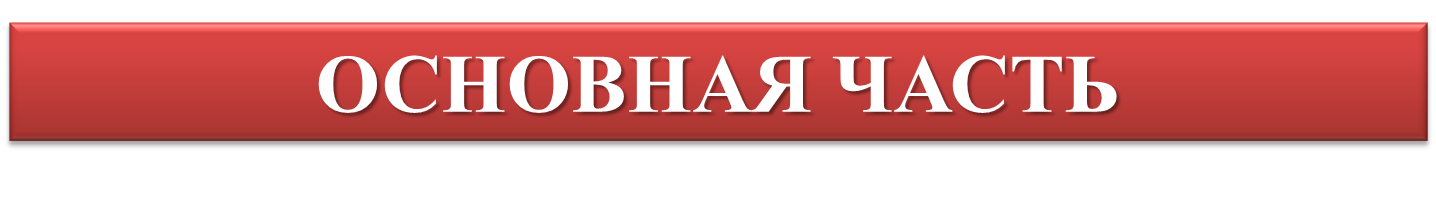 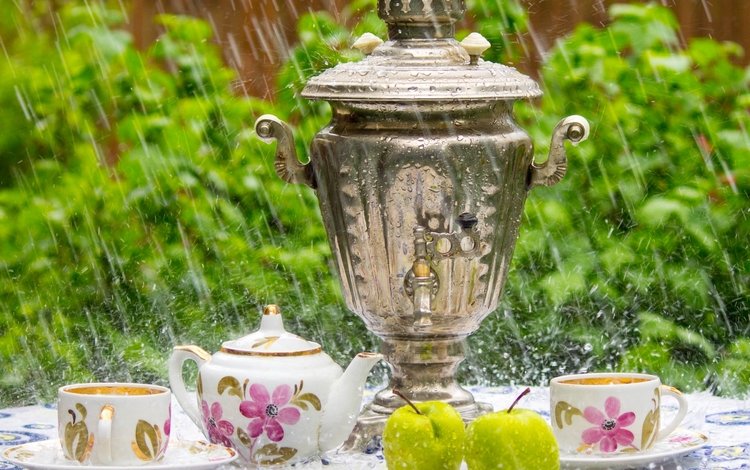 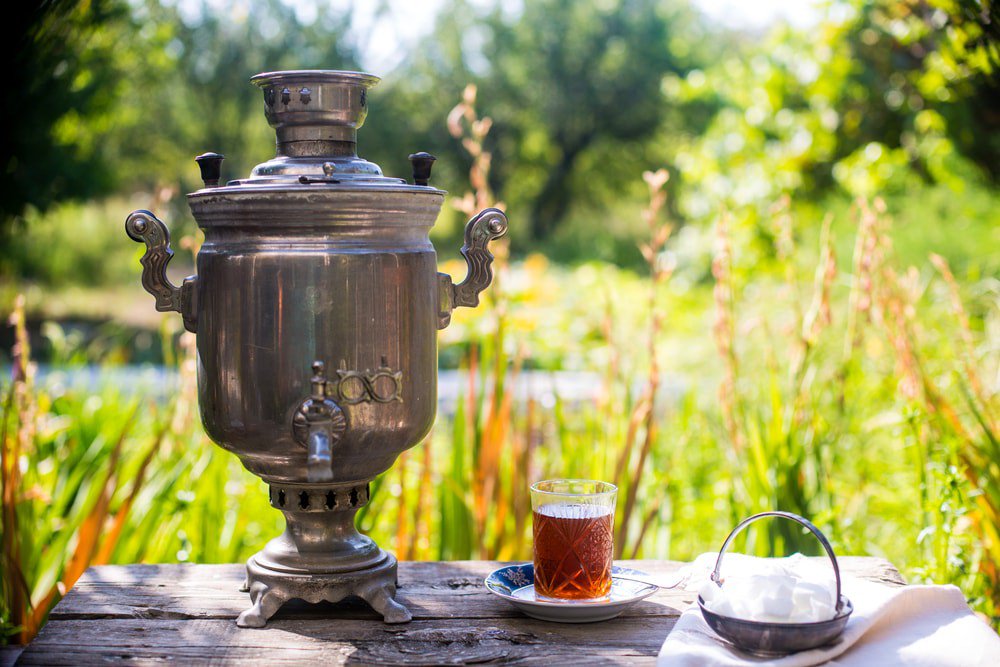 Главный атрибут старинной 
русской чайной церемонии – 
это самовар.
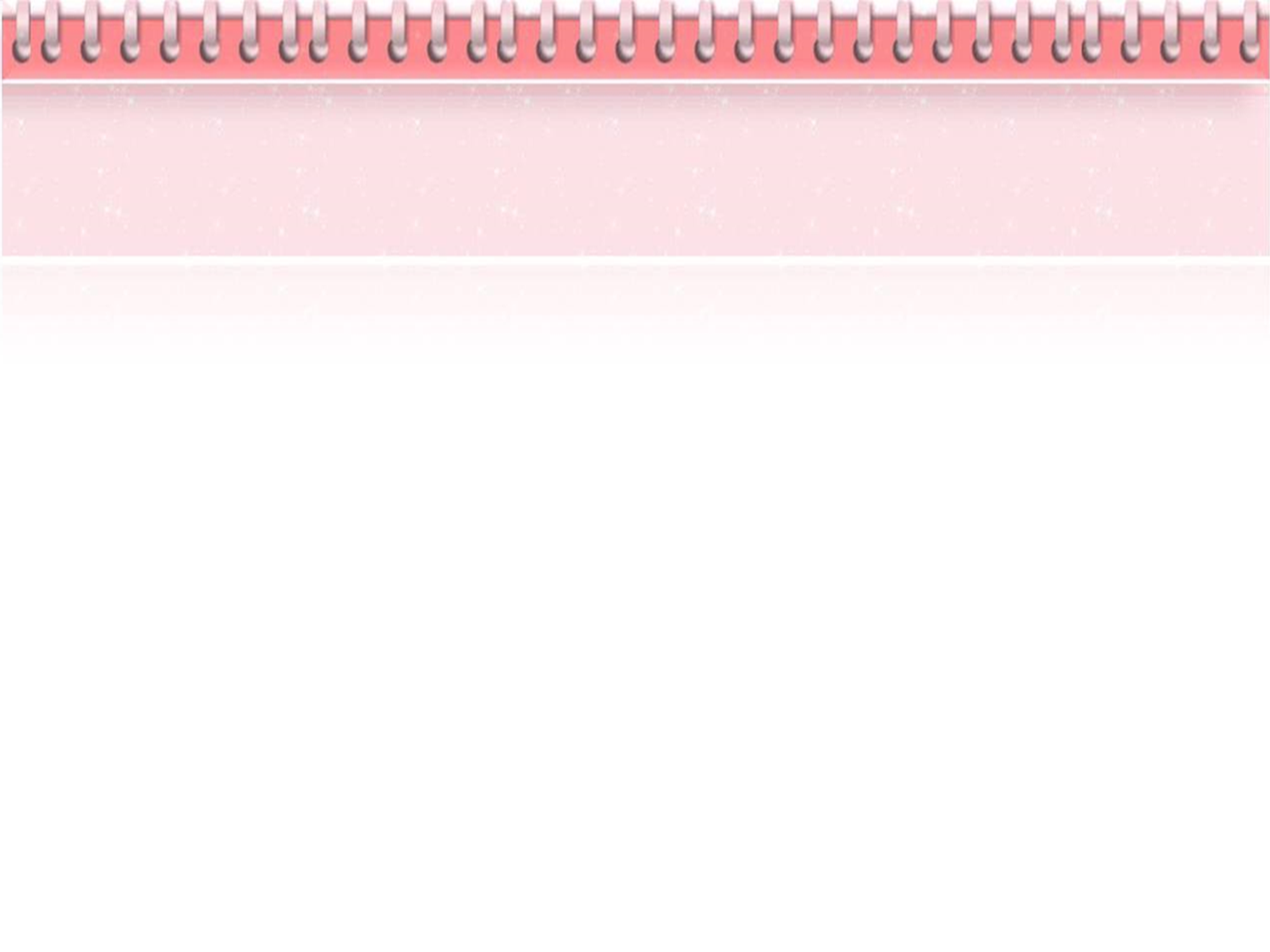 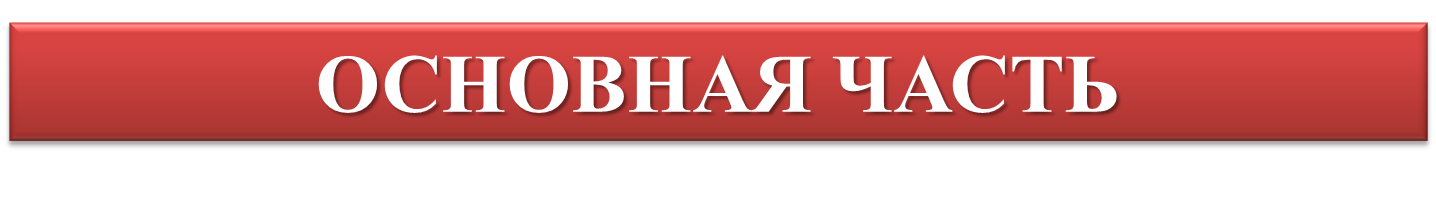 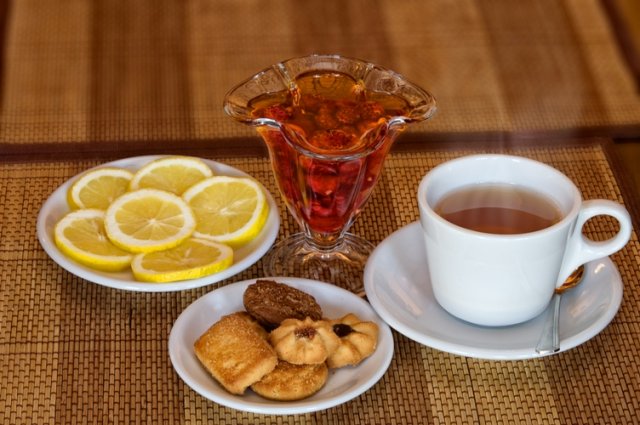 Одной из важных составляющих русского чаепития является лимон, нарезанный тонкими кружочками
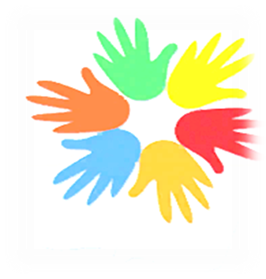 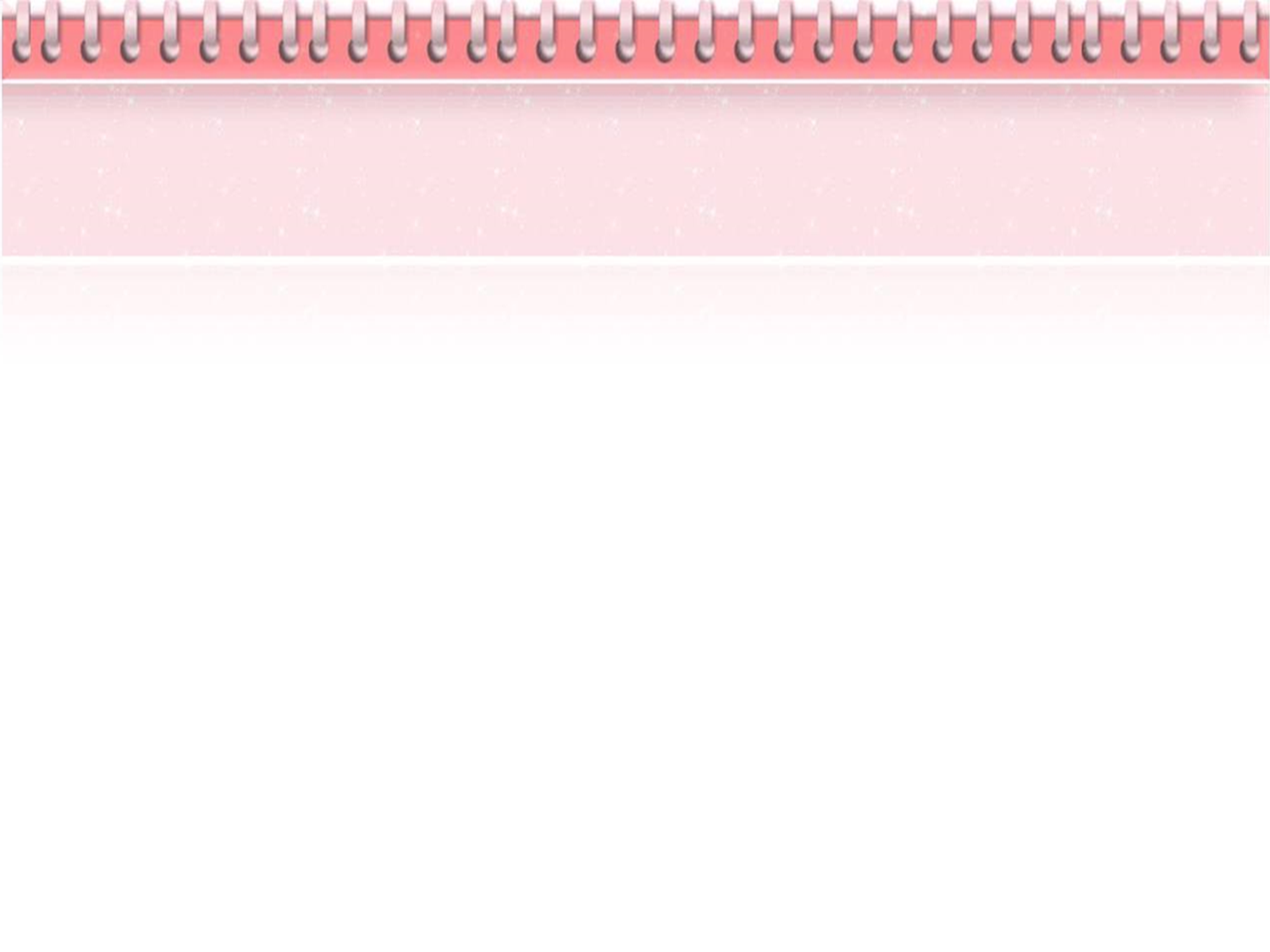 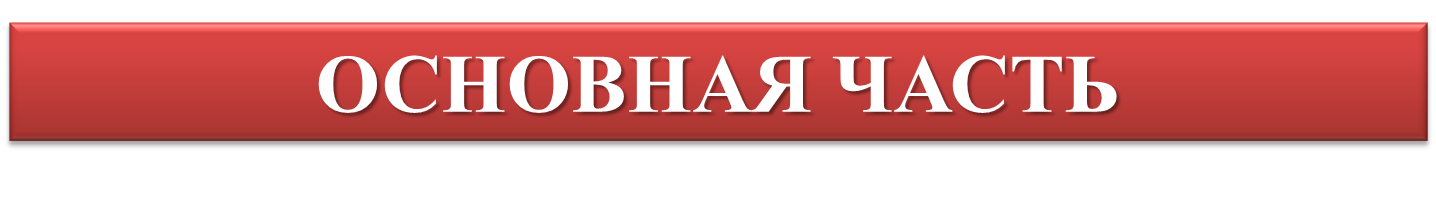 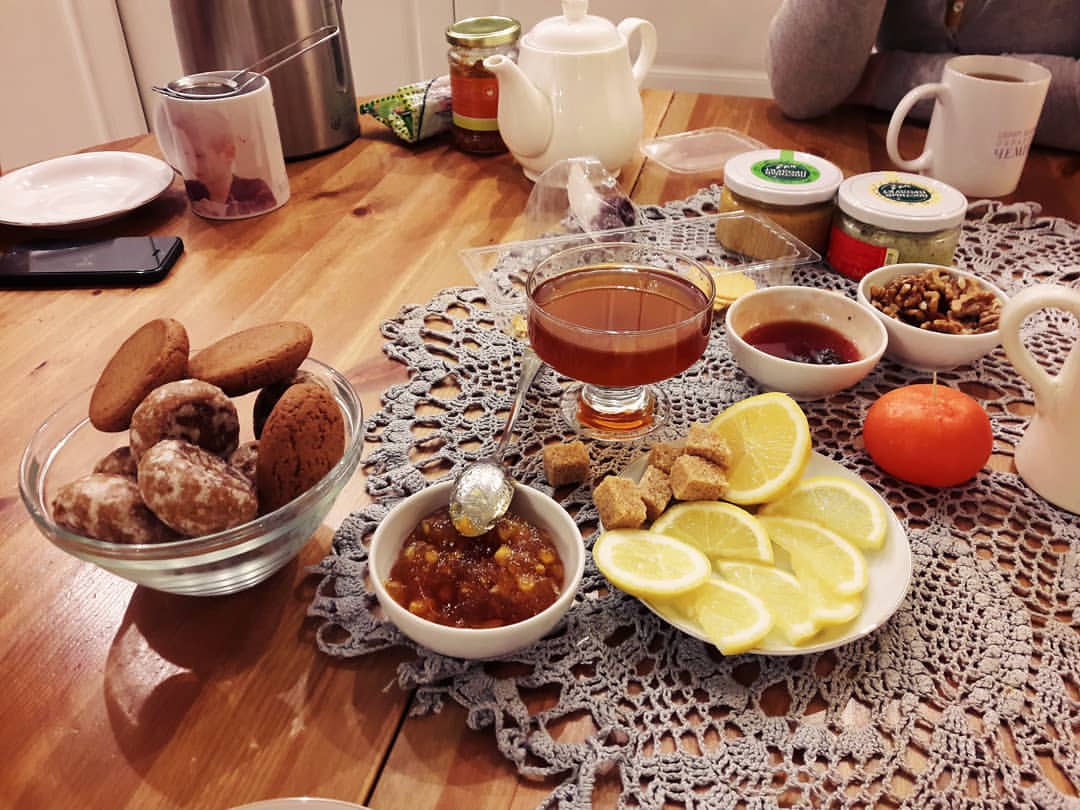 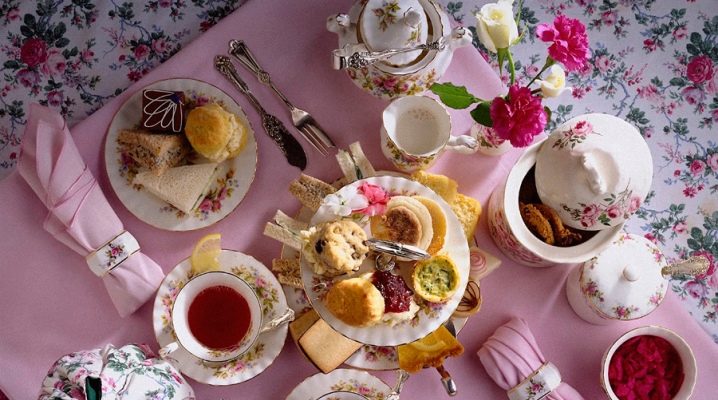 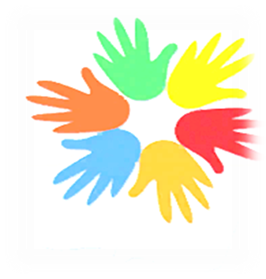 К чаю можно подавать практически все: бутерброды и пирожки с разными начинками, сладкие и соленые печенья, кексы, изделия из сдобного теста, шоколадные конфеты, лимон, мед.
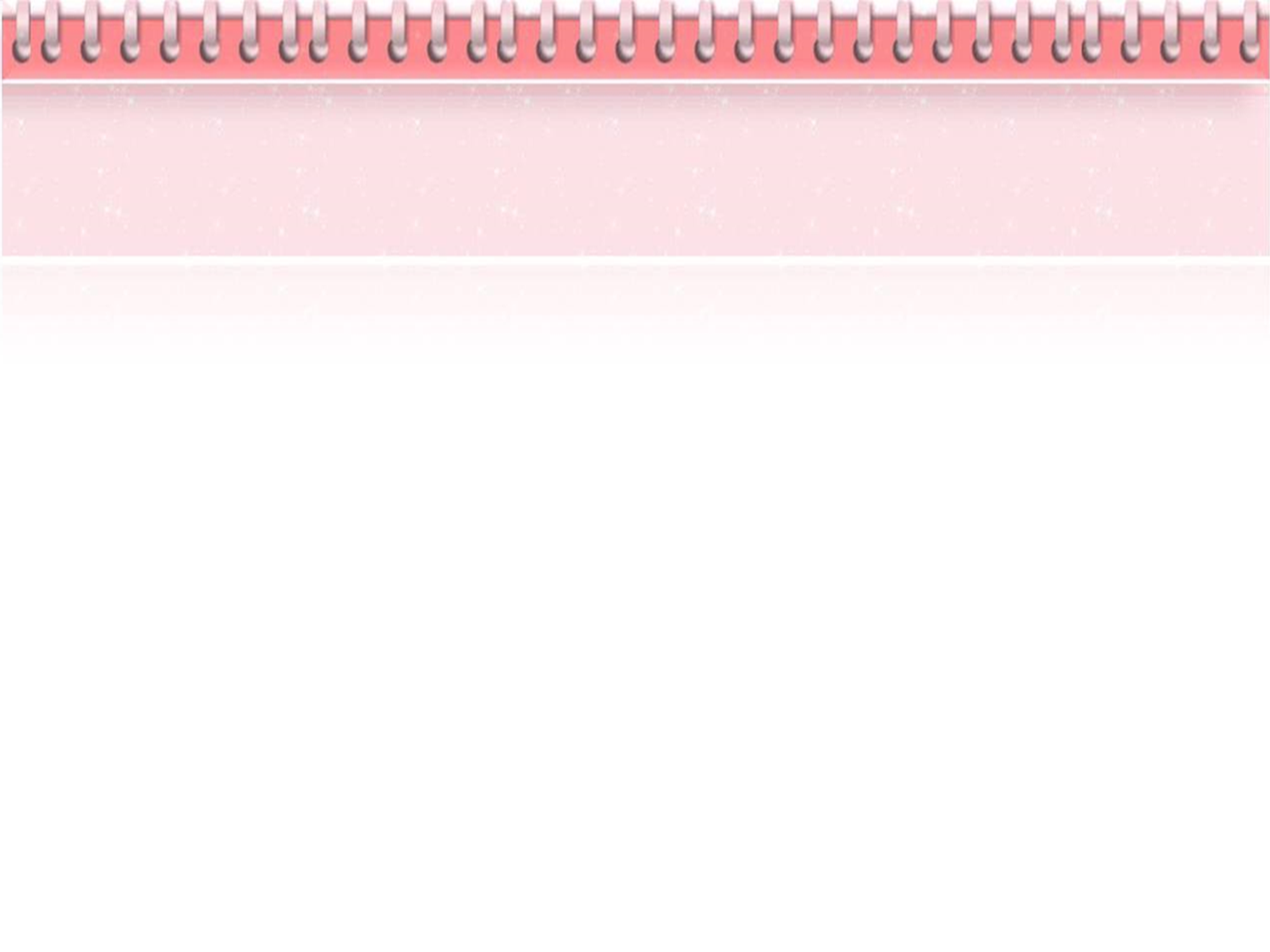 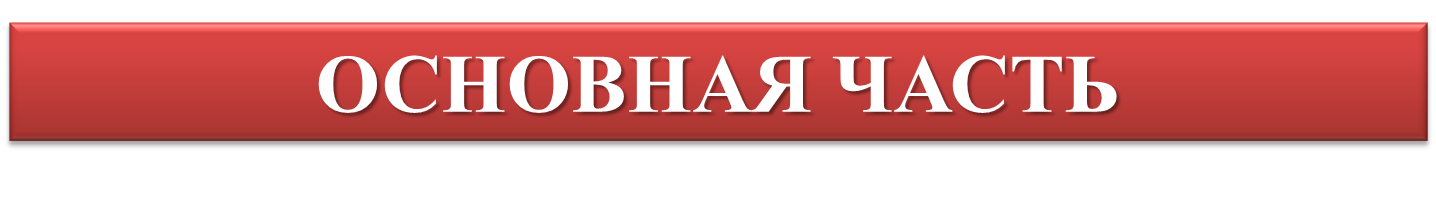 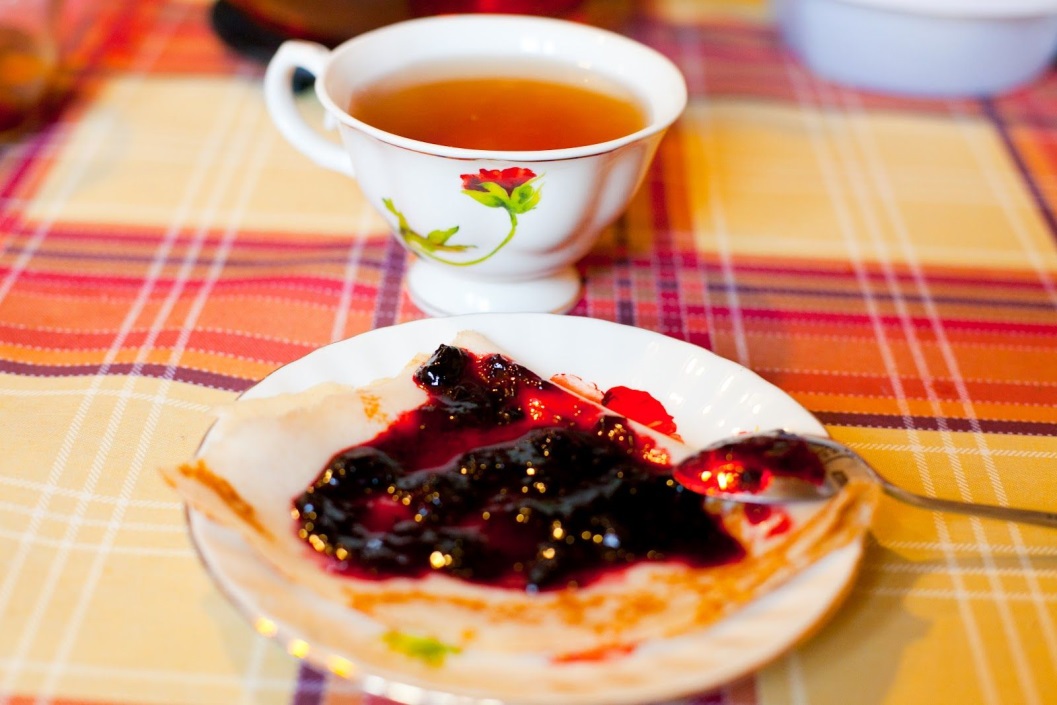 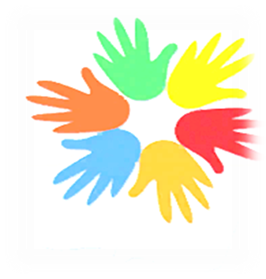 Исключительно русской является традиция пить 
чай с вареньем.
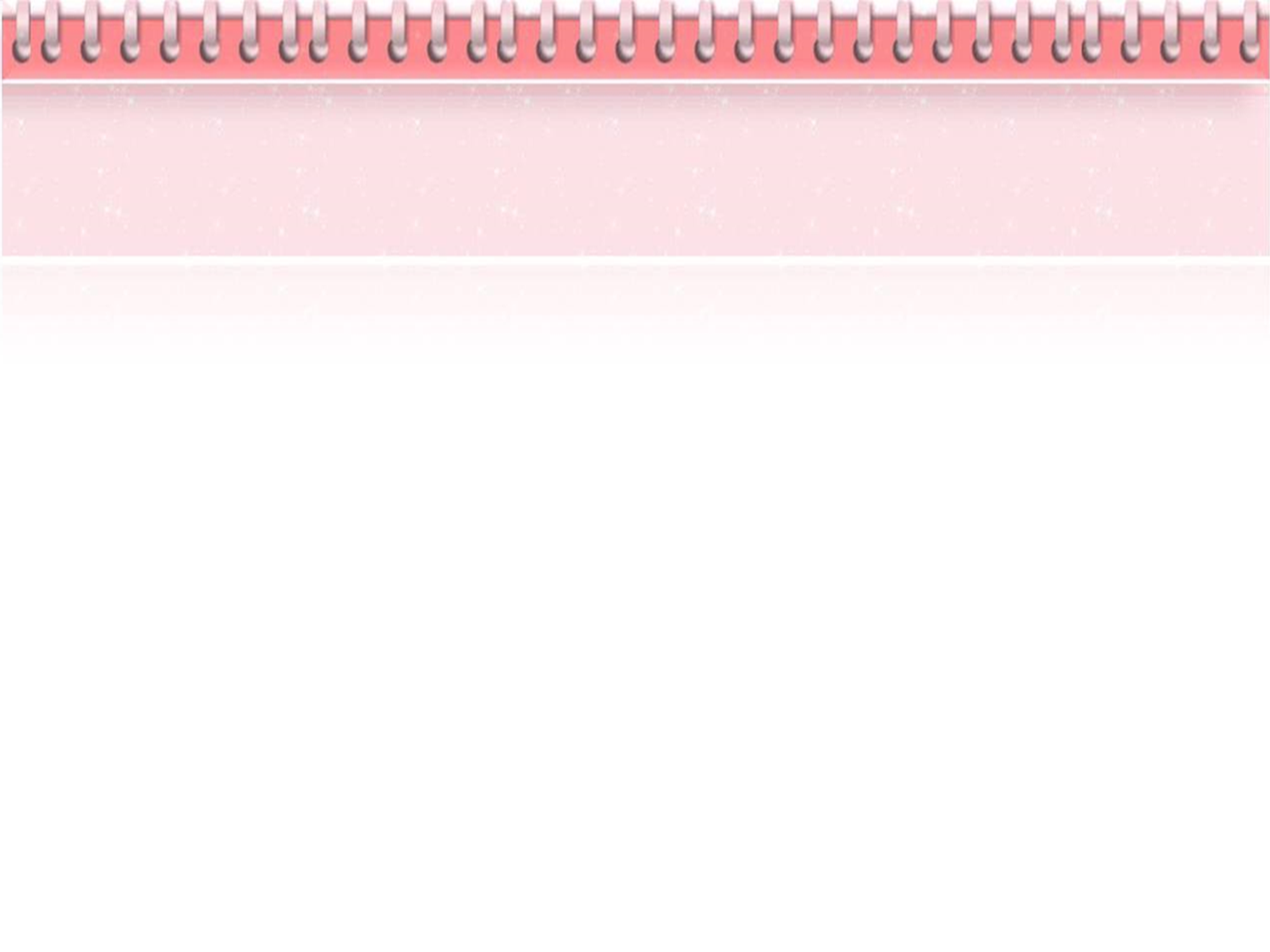 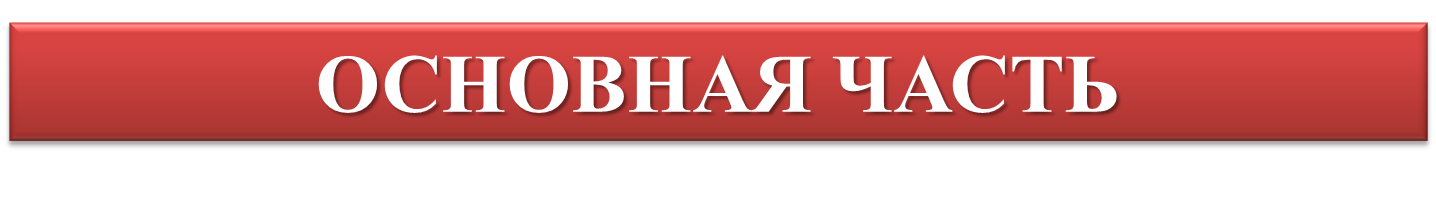 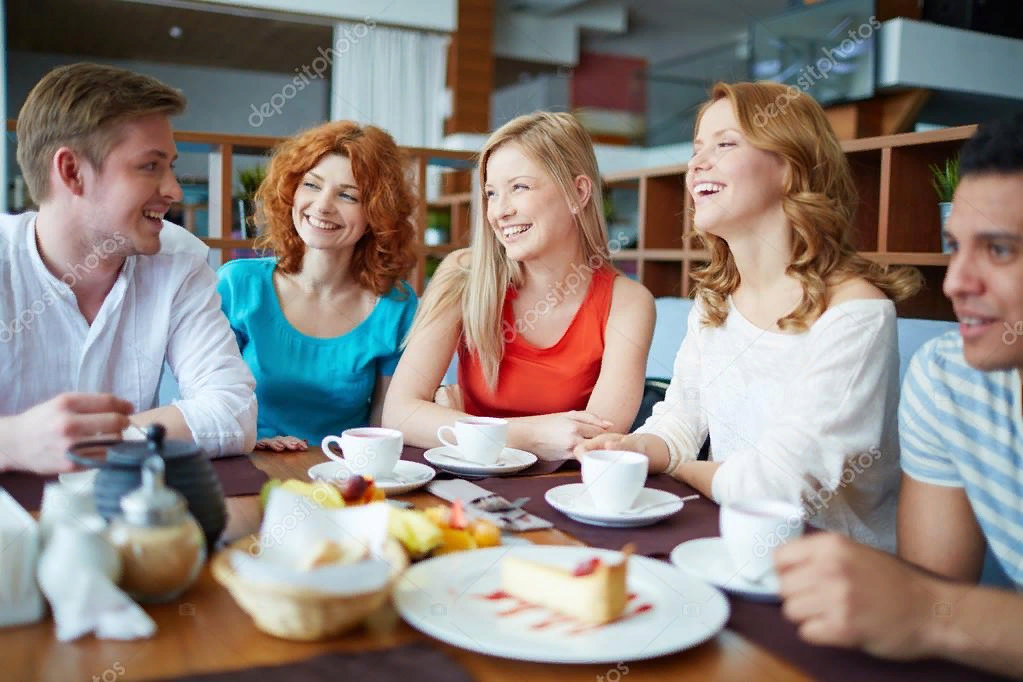 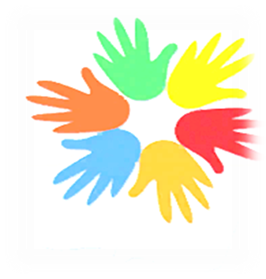 Много чая, угощений и приятная компания – вот составные части чая по-русски.
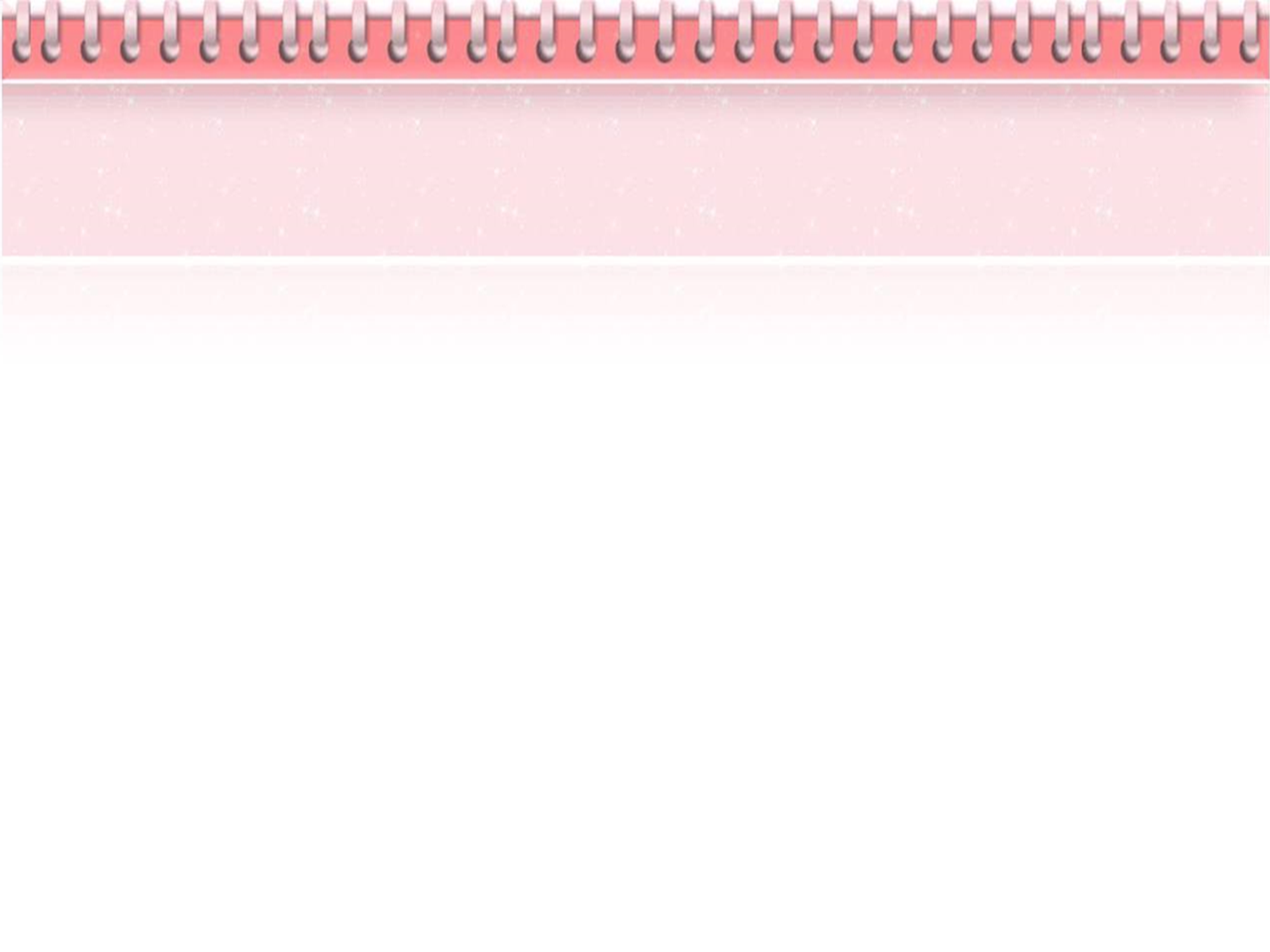 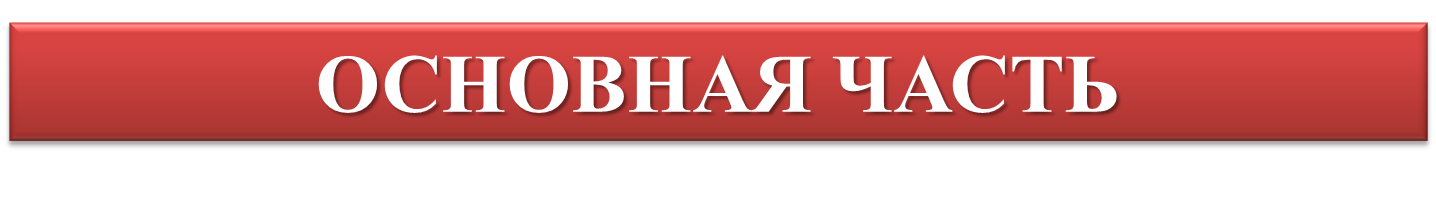 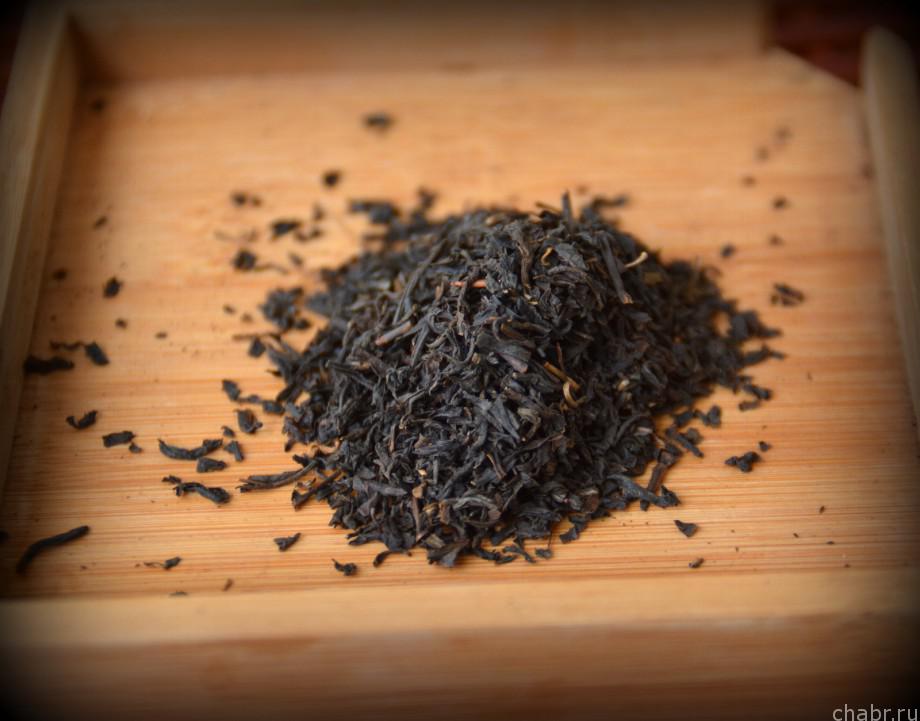 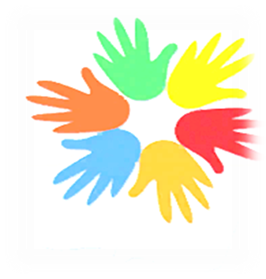 Использованная высушенная чайная заварка
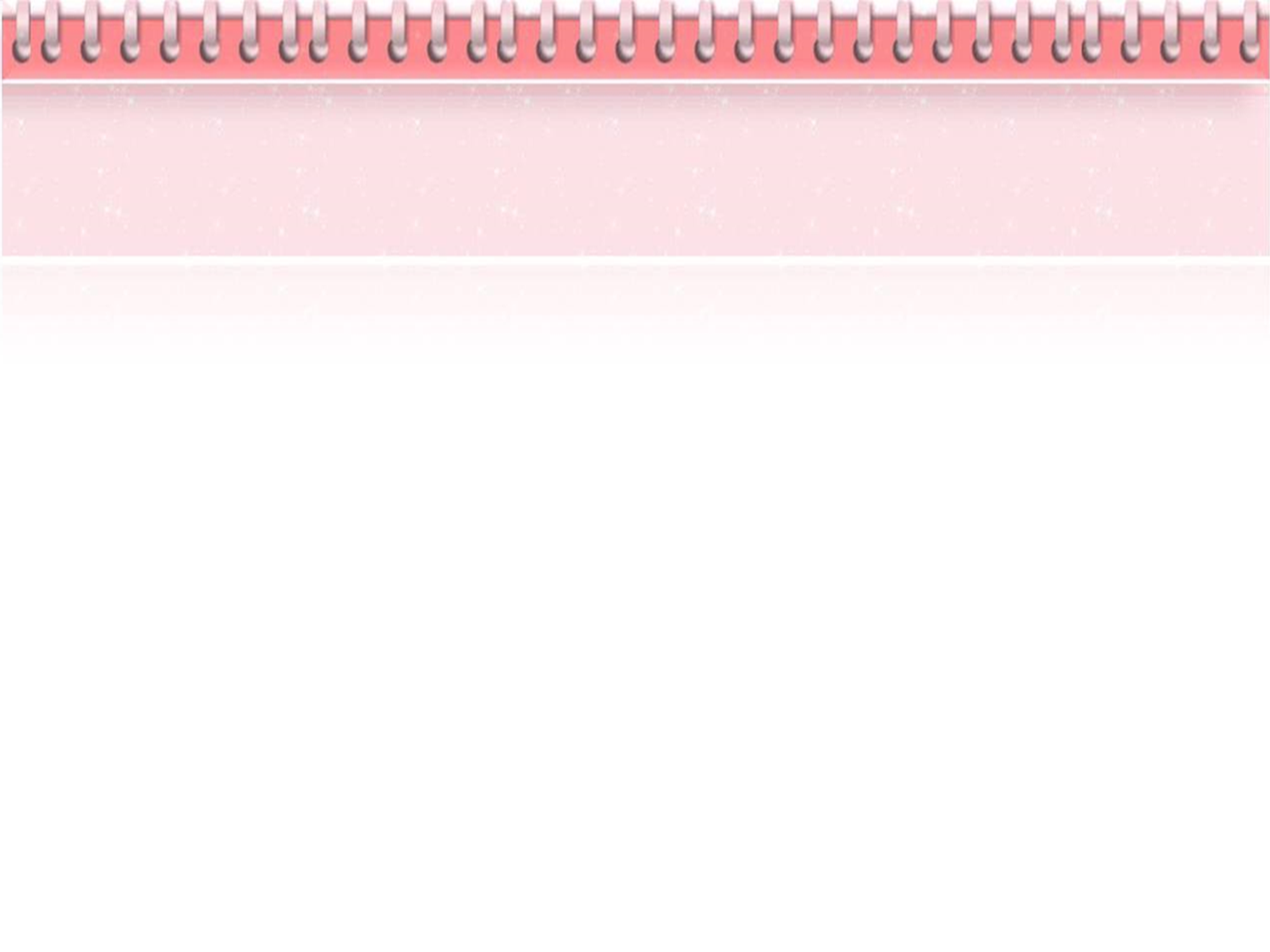 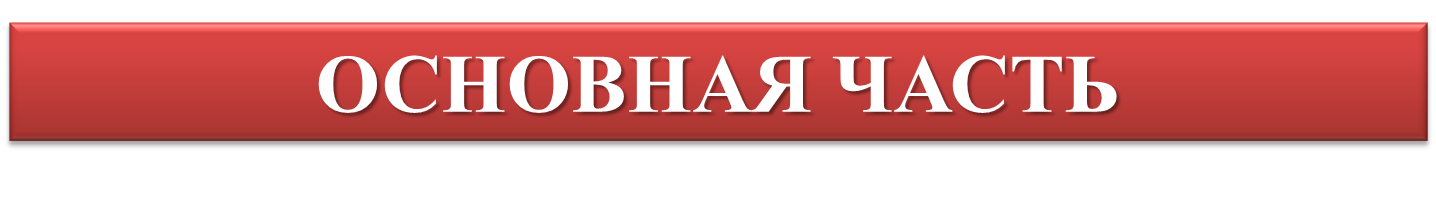 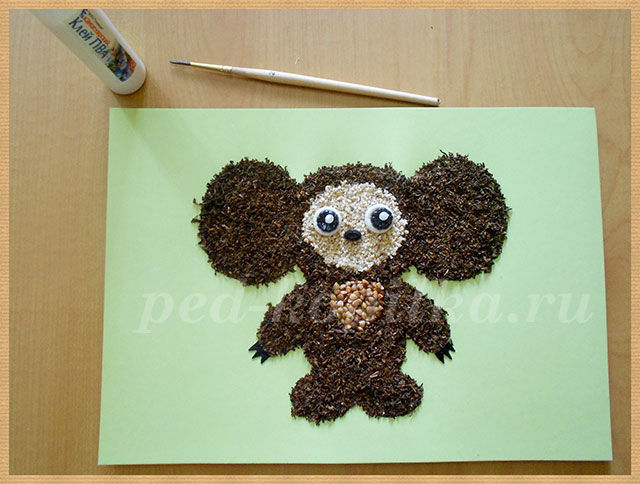 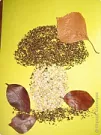 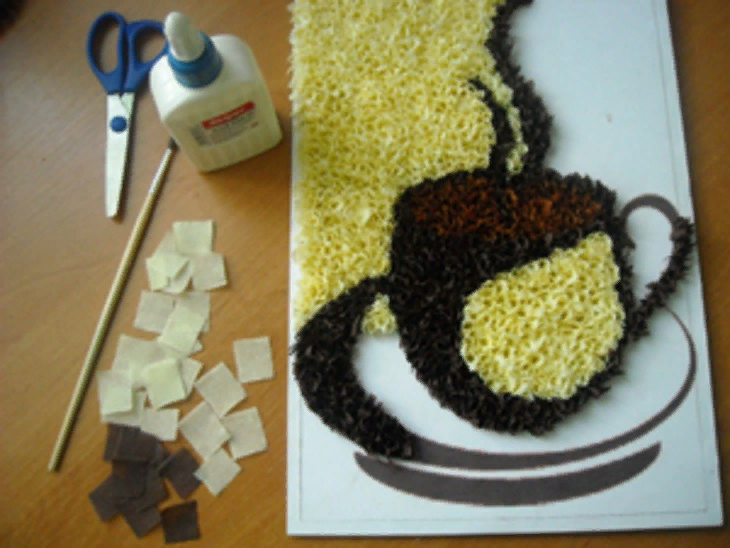 Аппликации из чайной заварки
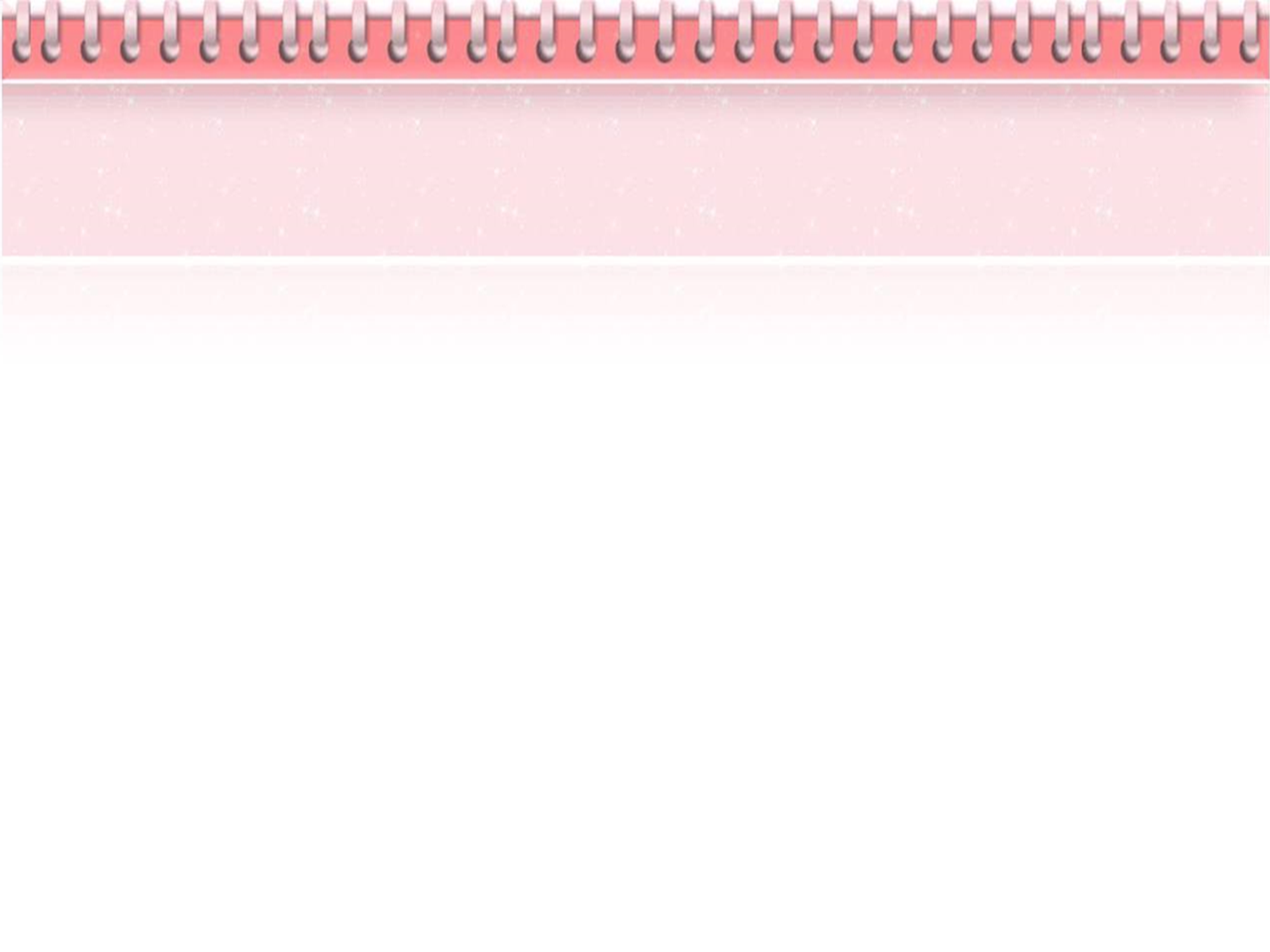 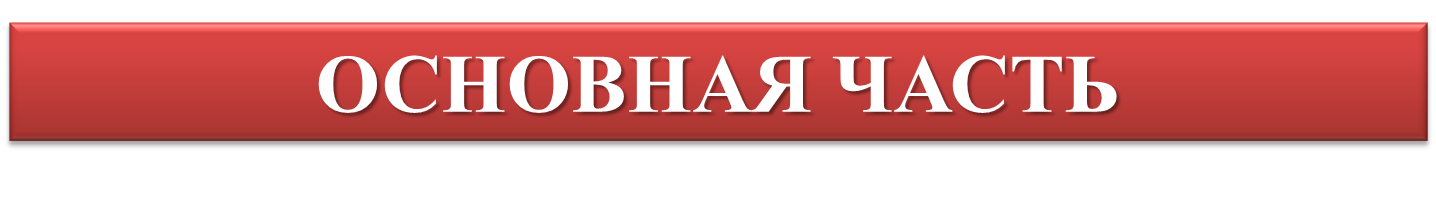 Правила техники безопасности
Приспособления надо хранить в сухом месте, чтобы не допустить образования ржавчины на лезвиях. 
Инструменты должны быть качественно отрегулированными и заточенными. Хранить приспособления надо в определенном месте. Во время работы с этим предметов не следует отвлекаться, важно соблюдать внимательность. 
При передаче ножниц держать их надо за сомкнутые лезвия. 
Класть инструмент надо справка сомкнутыми лезвиями от себя. 
Во время резания узкое лезвие должно быть внизу. 
Нельзя бегать с ножницами. Желательно не допускать падения инструмента на пол
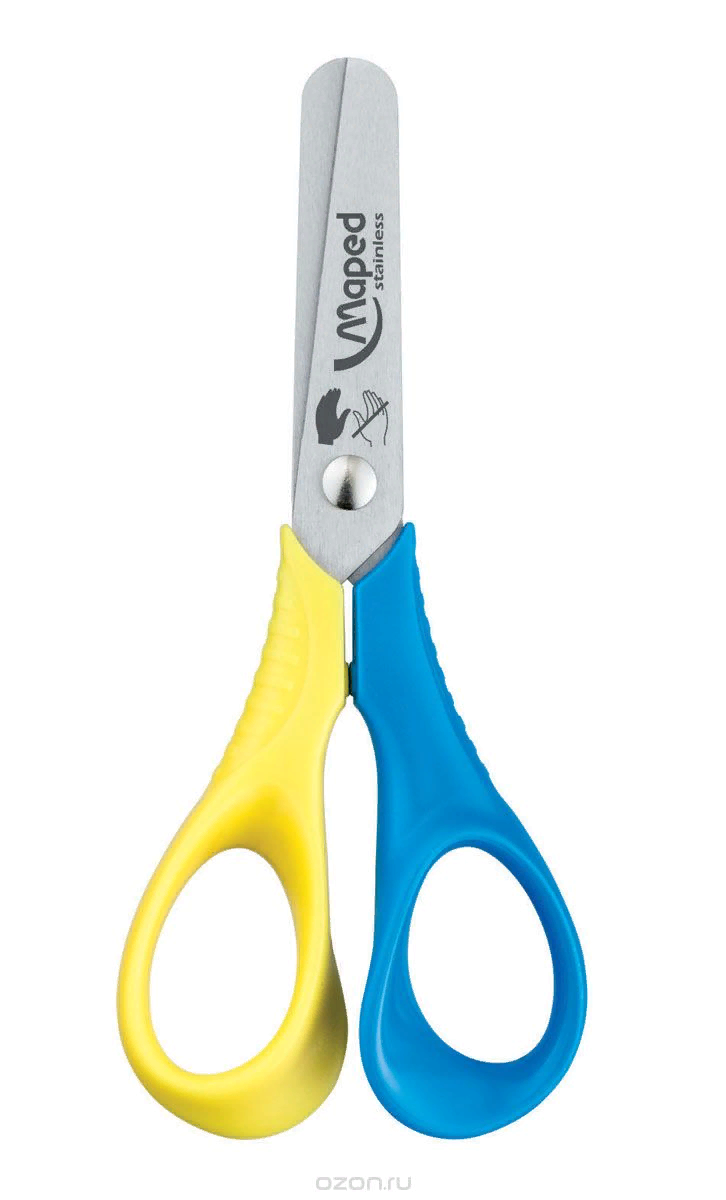 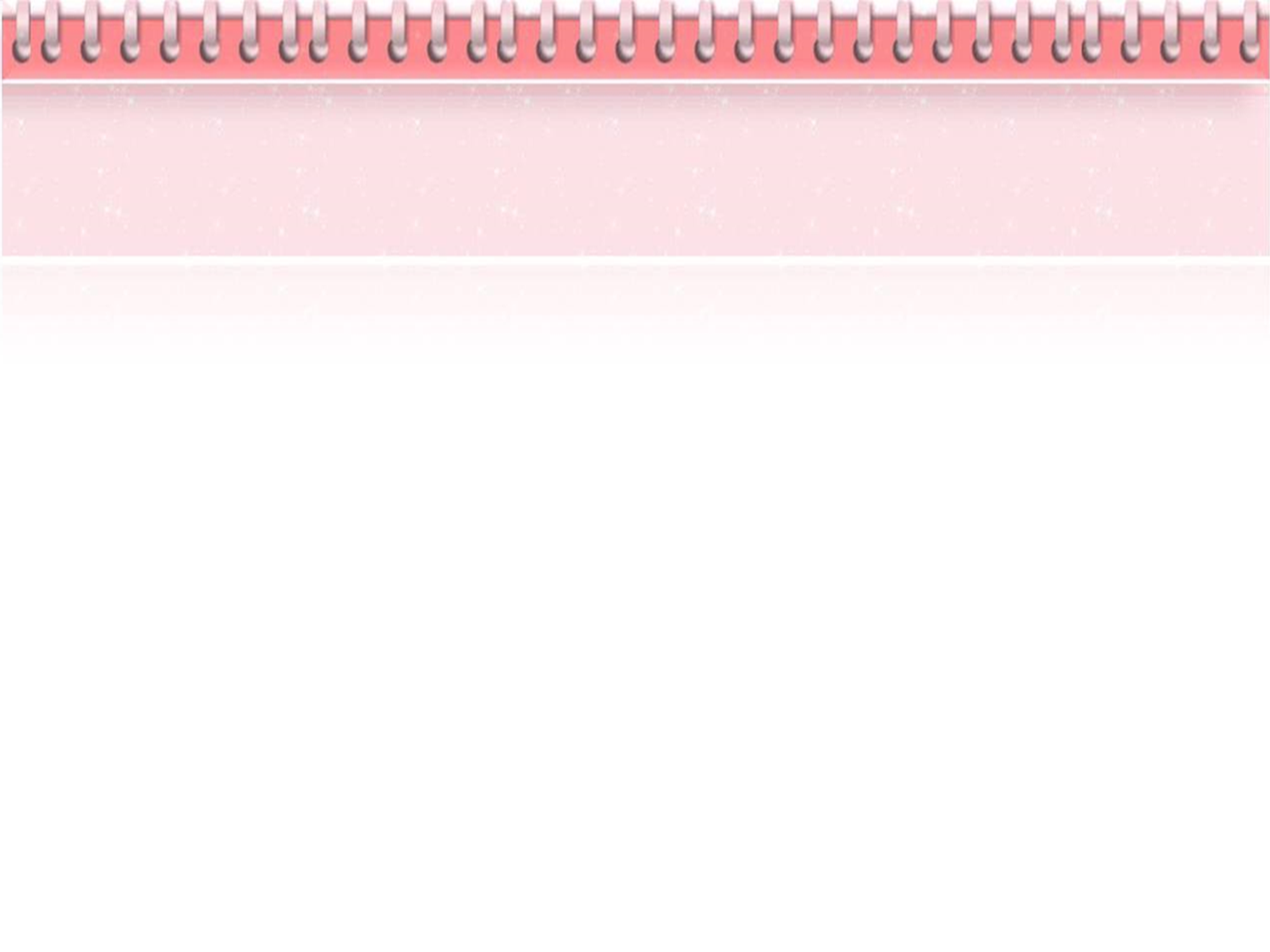 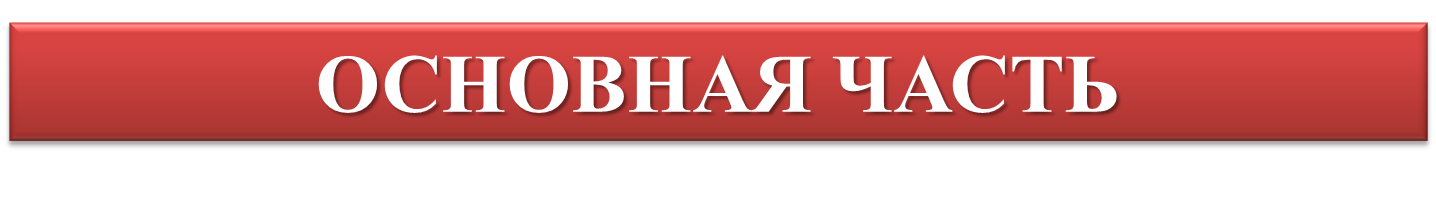 1. С клеем обращайтесь осторожно. Клей ядовит!
2.    Наноси клей на поверхность изделия только кистью.
3.    Нельзя, чтобы клей попадал на пальцы рук, лицо, особенно глаза.
4.    При попадании клея в глаза надо немедленно промыть их в большом количестве воды.
5.    По окончании работы обязательно вымыть руки и кисть.
6.    При работе с клеем пользуйтесь салфеткой.
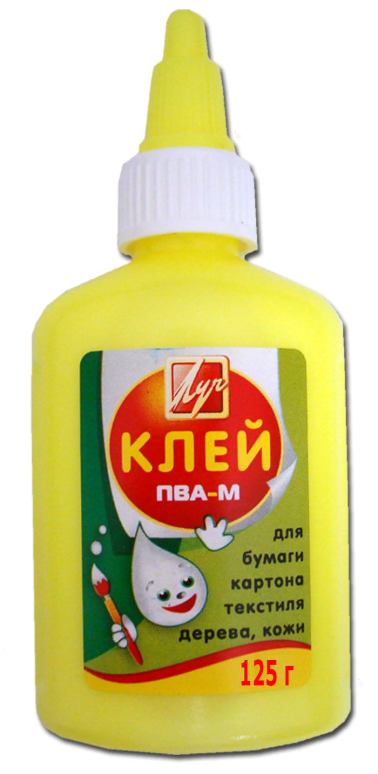 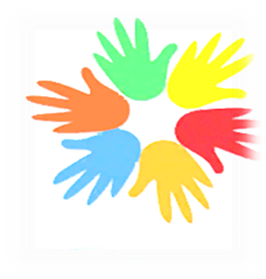 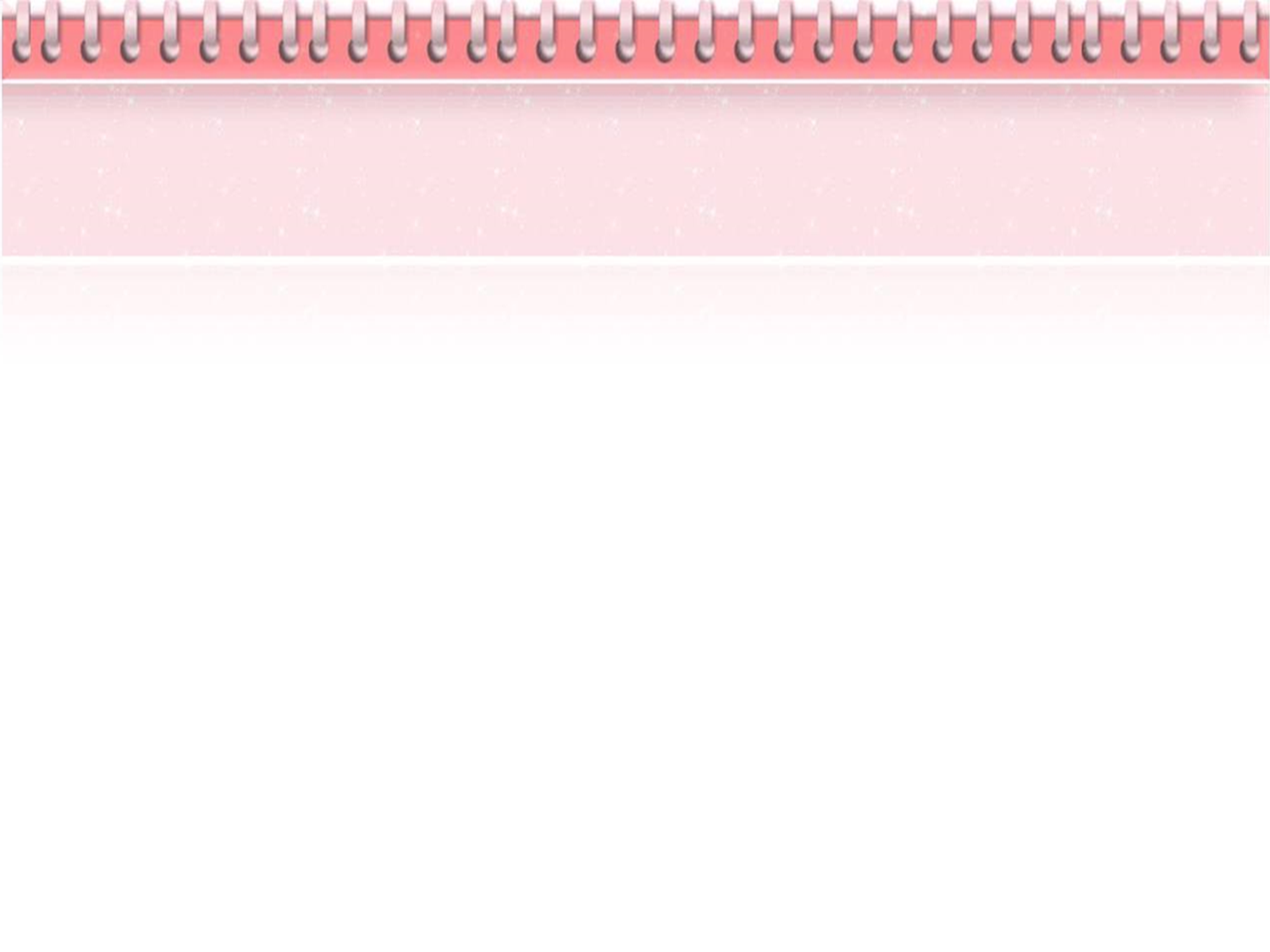 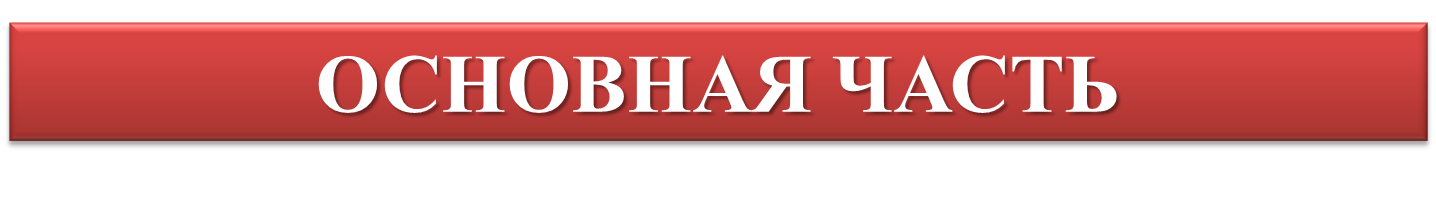 То трясётся за кусточком,
Маленьким дрожит хвосточком?
Ты трусливого узнай –ка –
То наверно, серый
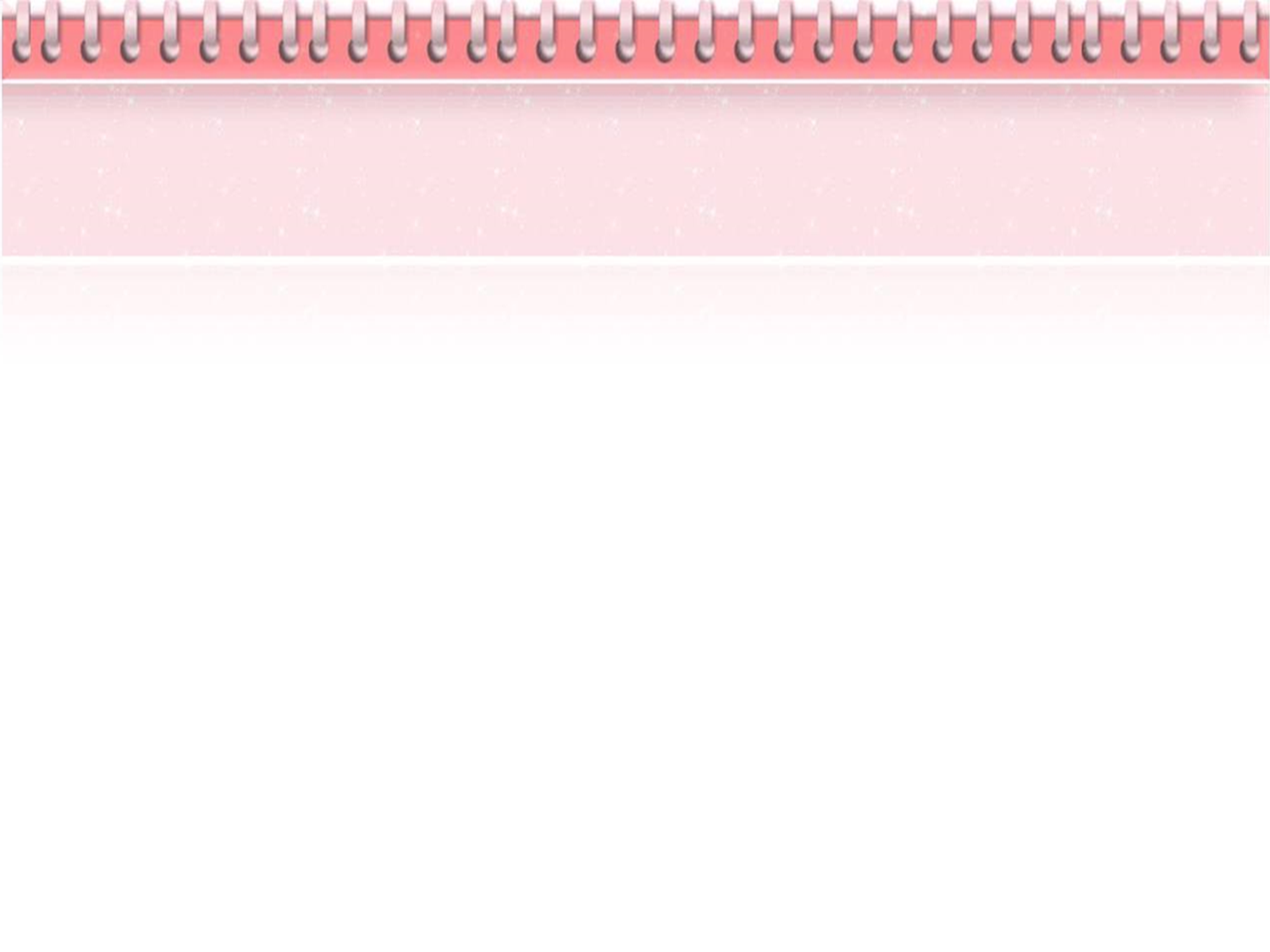 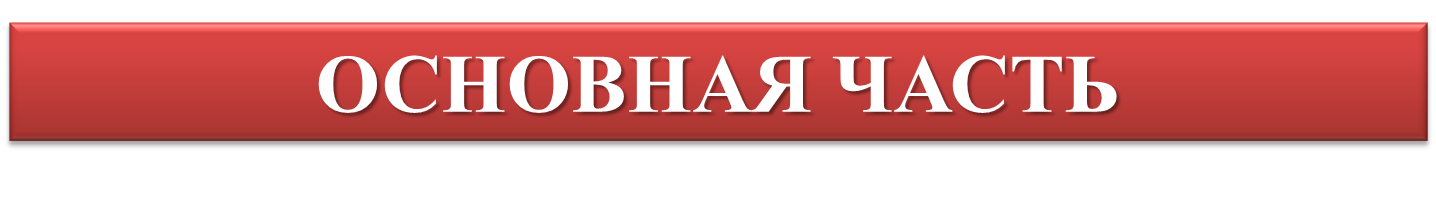 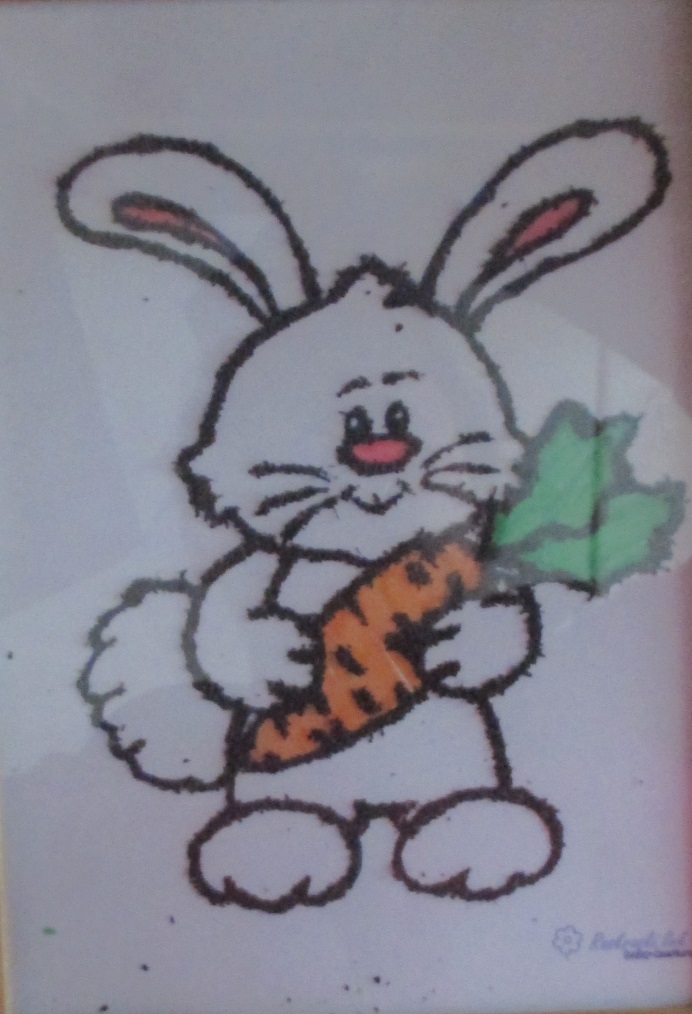 Изготовление 
аппликации 
из чайной заварки 
«Зайчонок»
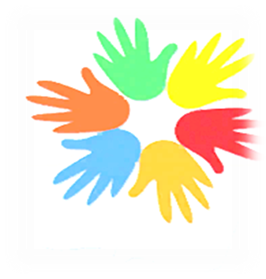 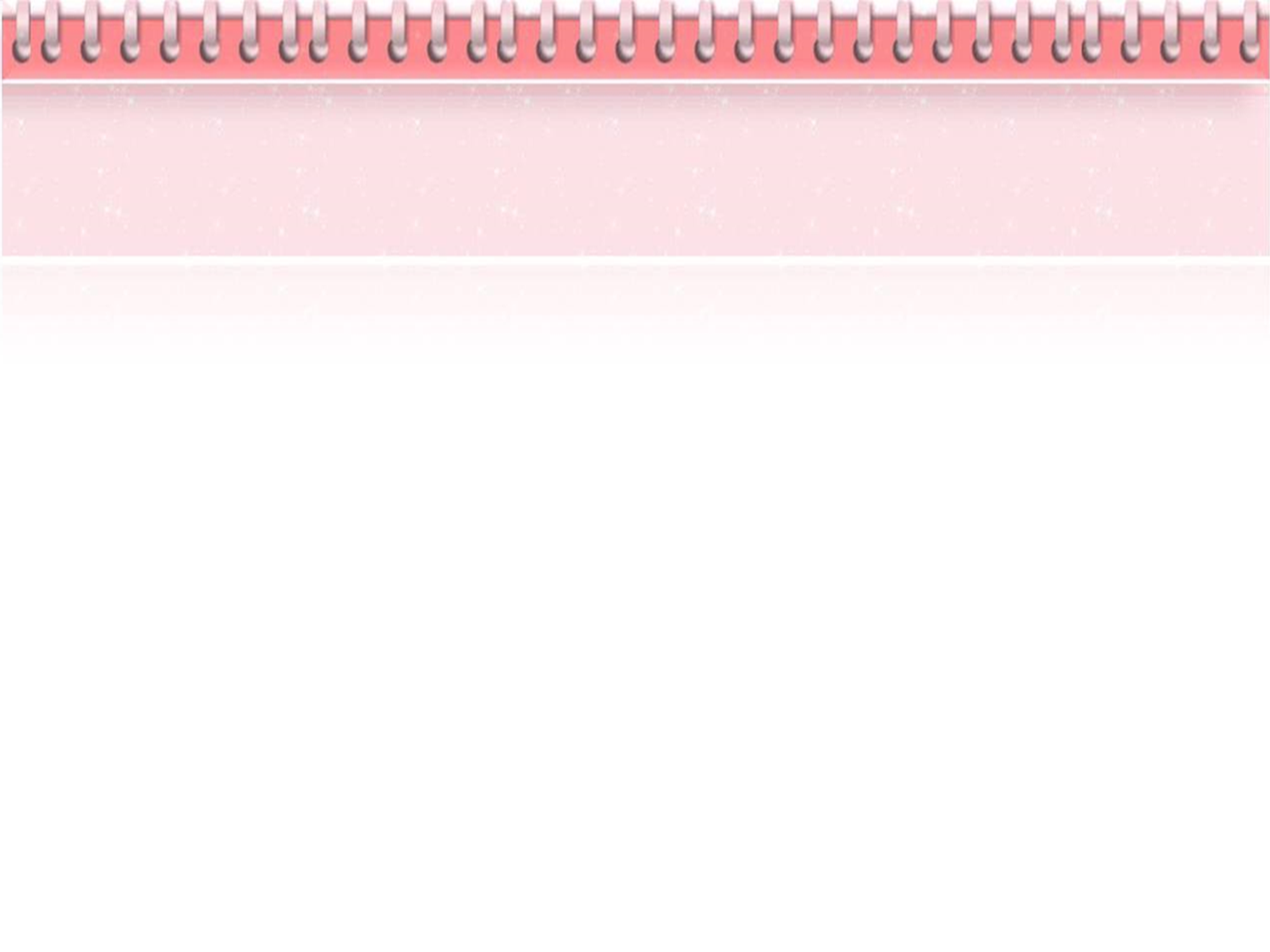 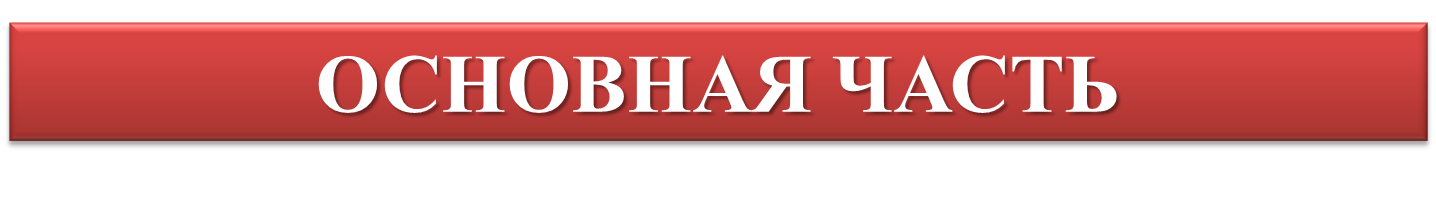 Показ и объяснение изготовления изделия
Нам понадобится:
Белый картон ( 1 шт.)
Чёрная чайная заварка 
(3 пакетика)
Миска для чая
Жидкий клей ПВА
Пробка   для клея
Стержень или зубочистка
Фломастеры (зелёный, 
оранжевый, розовый)
Старая газета
Рамка для аппликации с стеклом
Линейка и простой карандаш
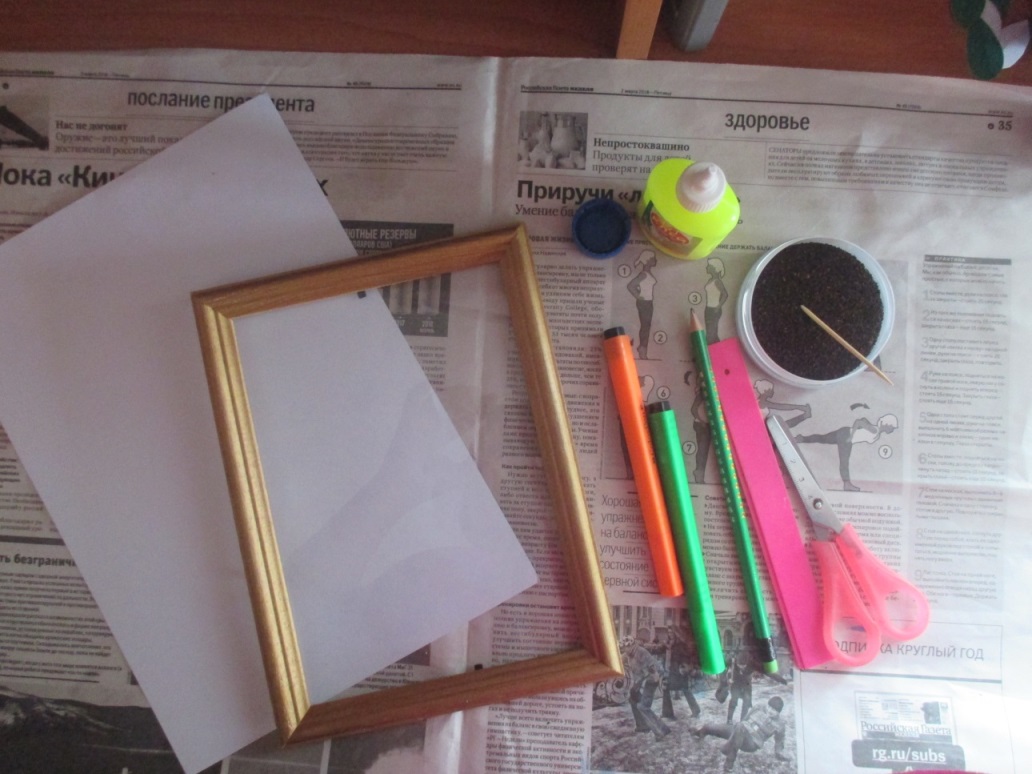 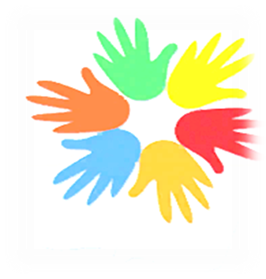 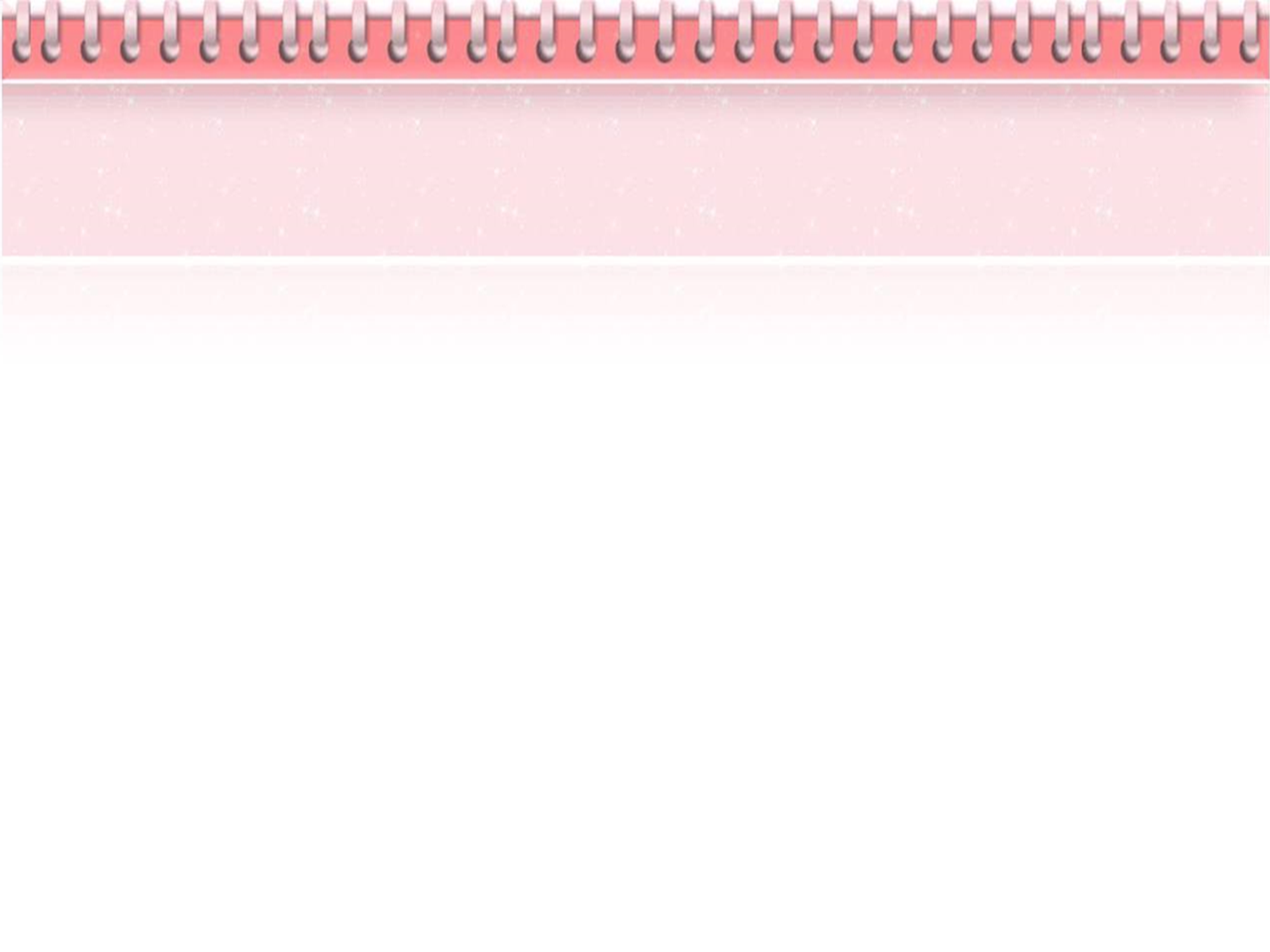 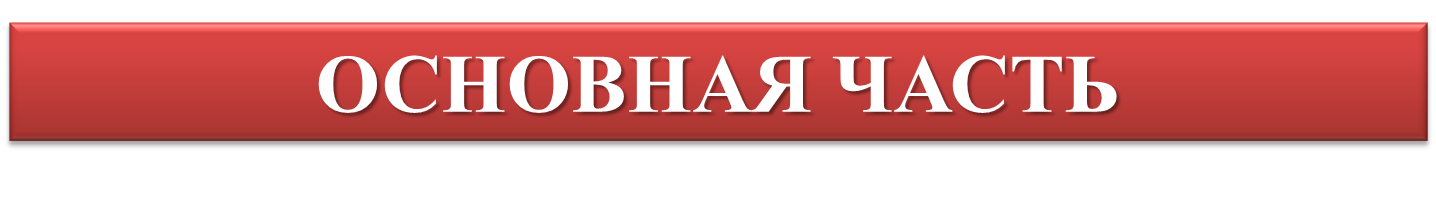 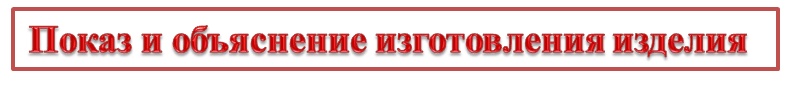 С помощью линейки и карандаша отмеряем длину и ширину выбранной рамки. Вырезаем по линии чертежа  лист. Затем с помощью переводки переводим рисунок на картон.
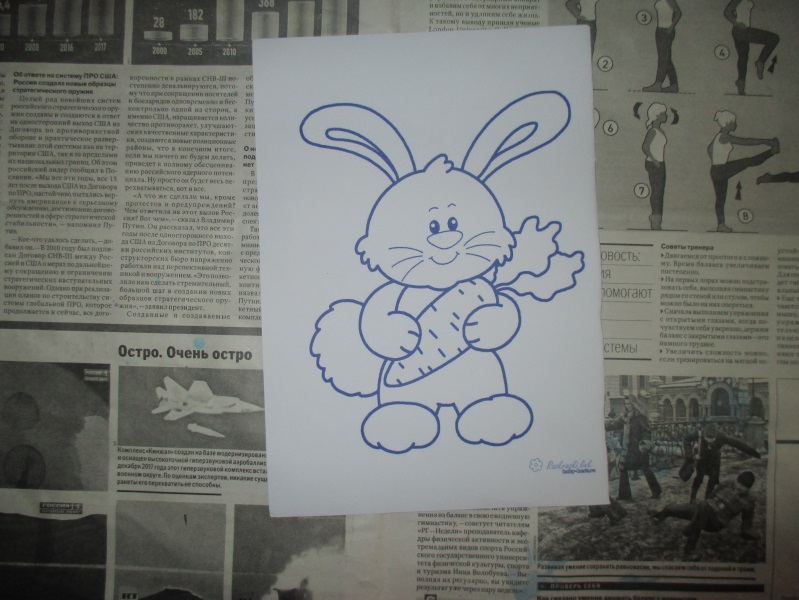 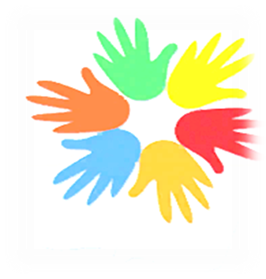 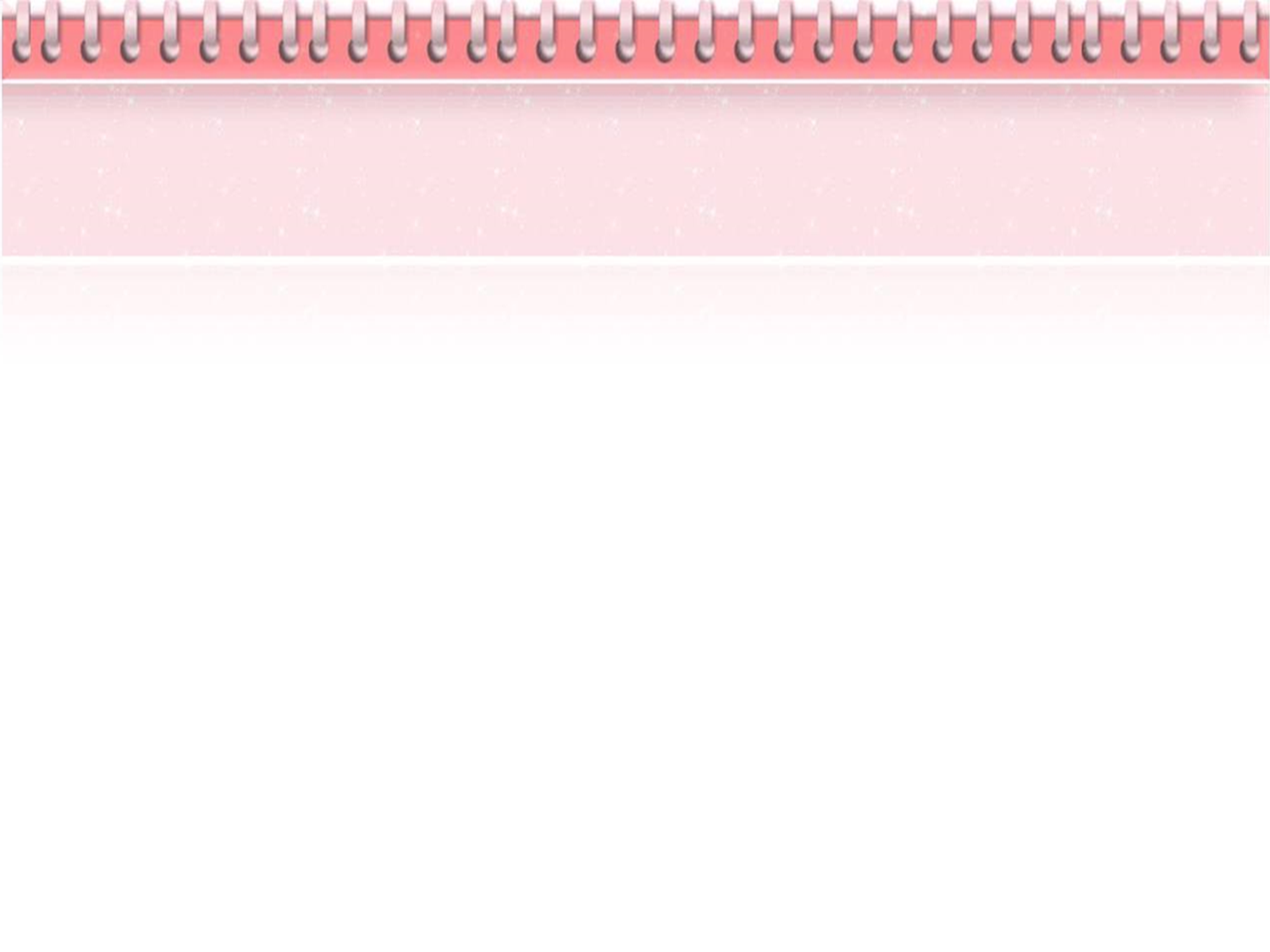 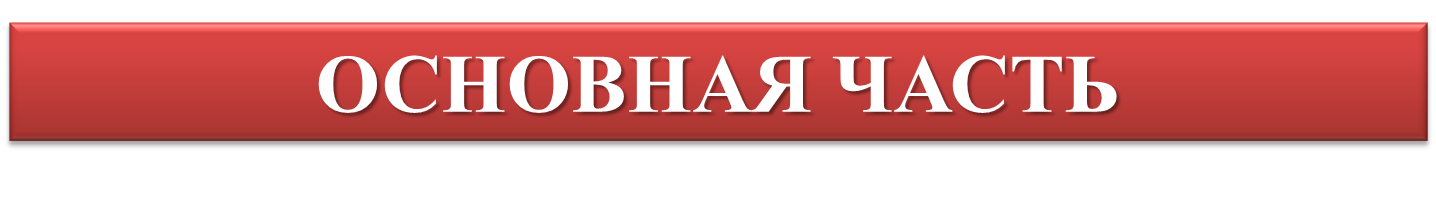 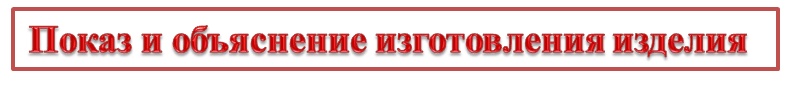 Берём фломастеры 3-х цветов : 
зелёный, оранжевый и розовый. Раскрашиваем оранжевый  фломастером морковку, зелёным зелень, розовым внутреннюю 
часть ушей зайчика.
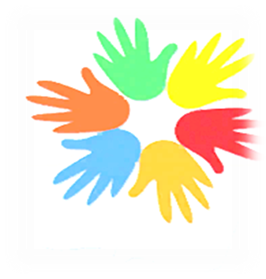 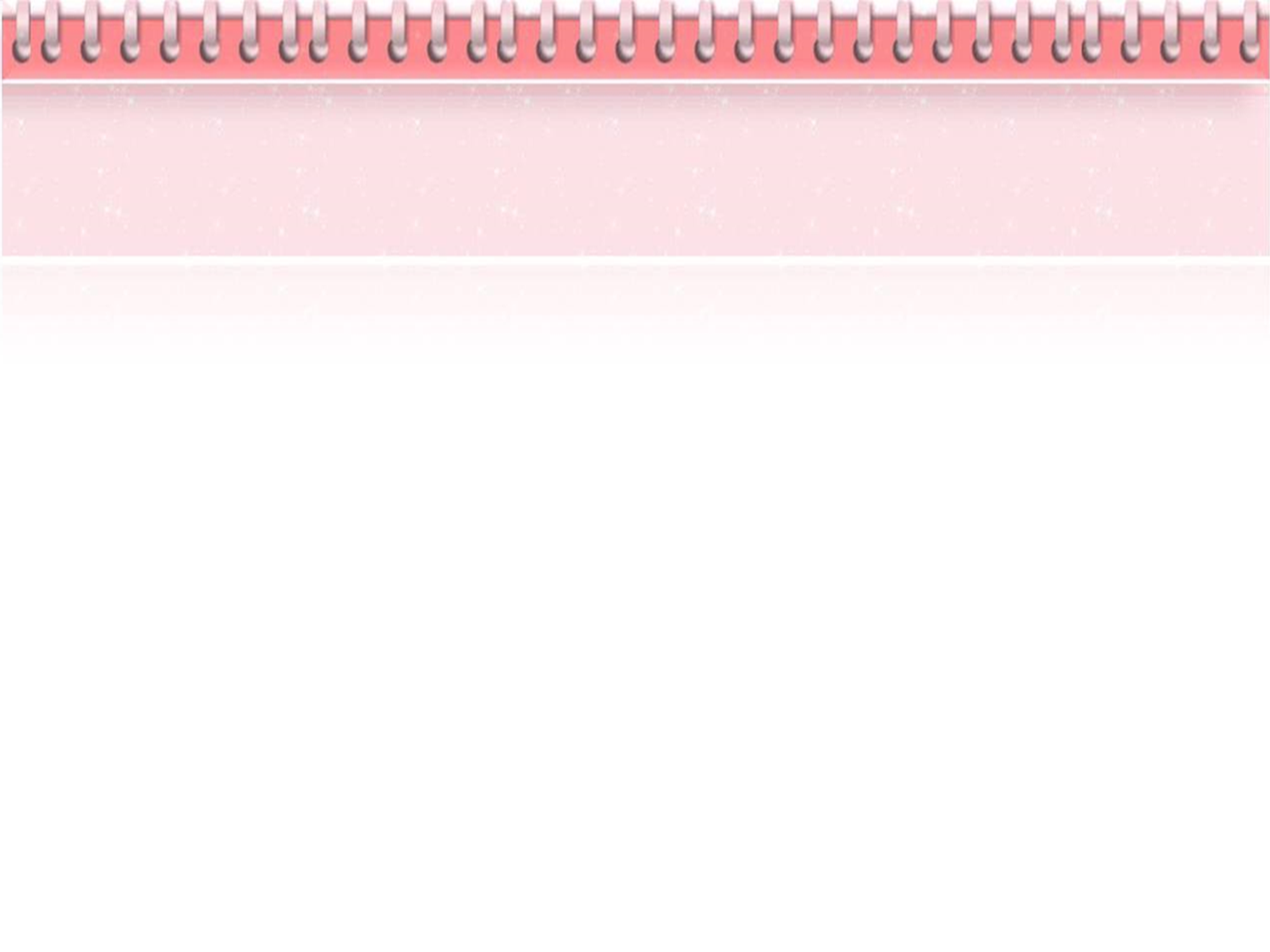 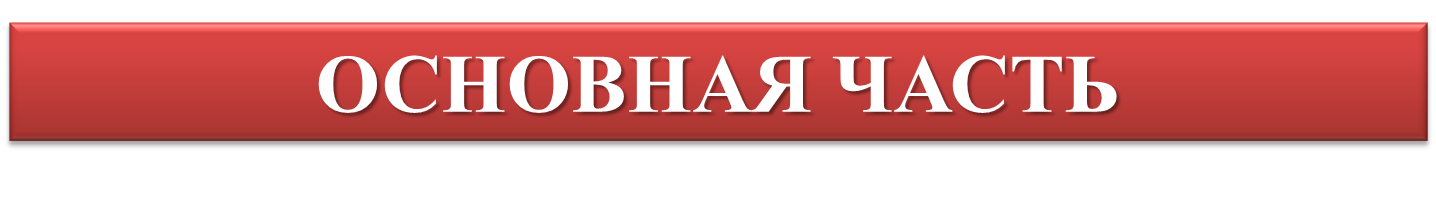 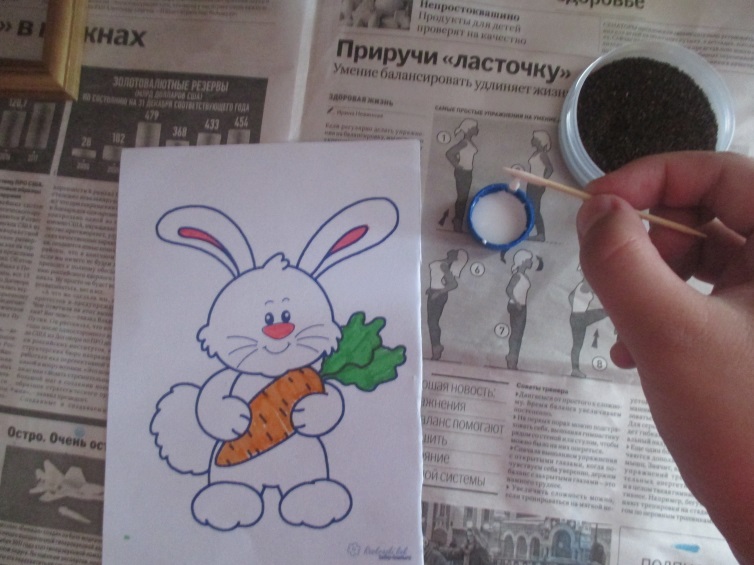 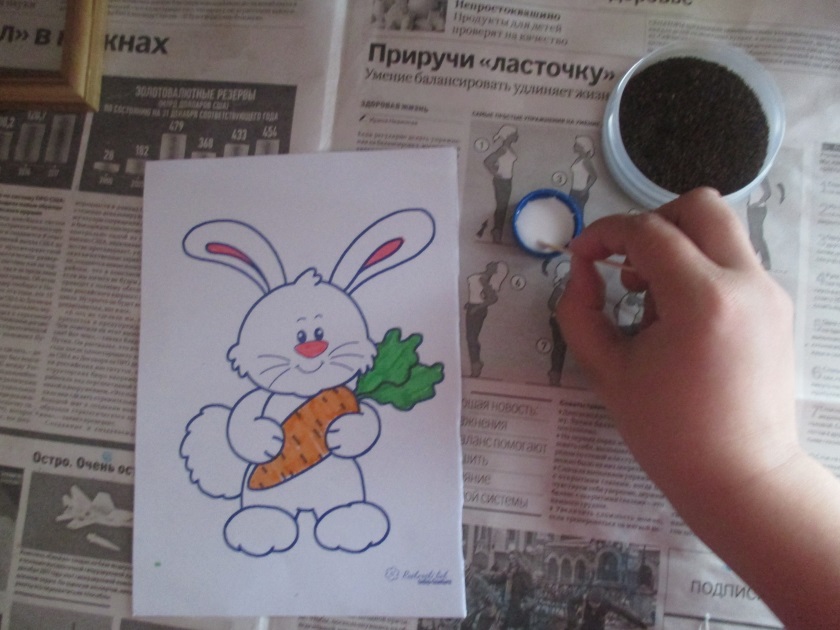 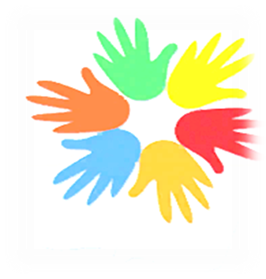 Высыпаю чай в миску.  
Немного клея выливаю в пробку. 
Затем набираю на зубочистку  немного клея и
аккуратно переношу его на контур рисунка.
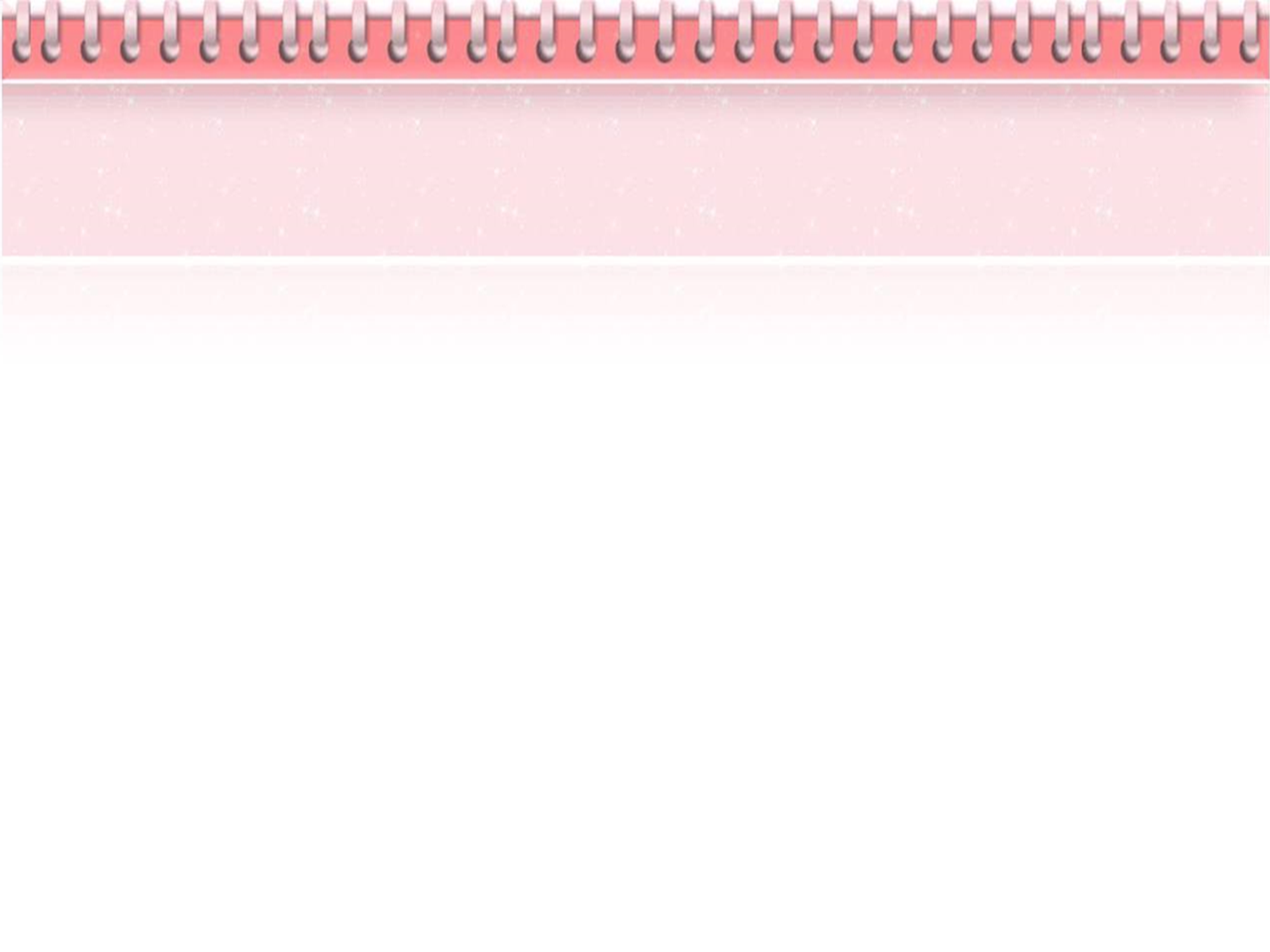 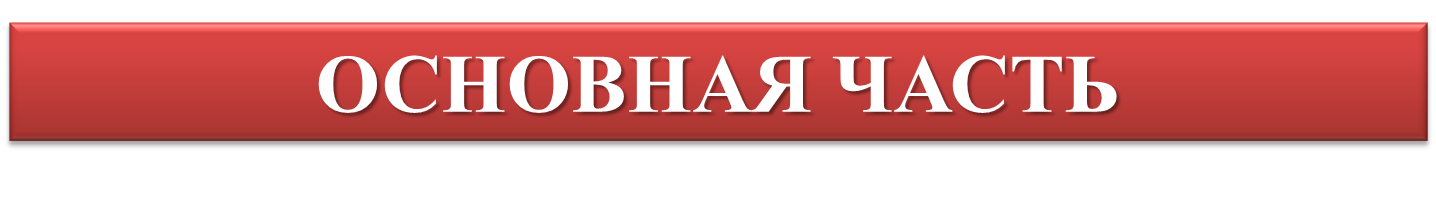 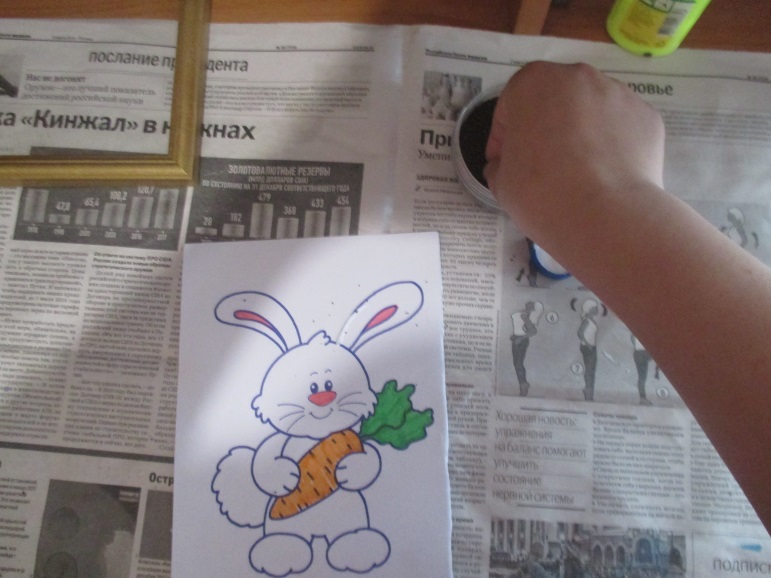 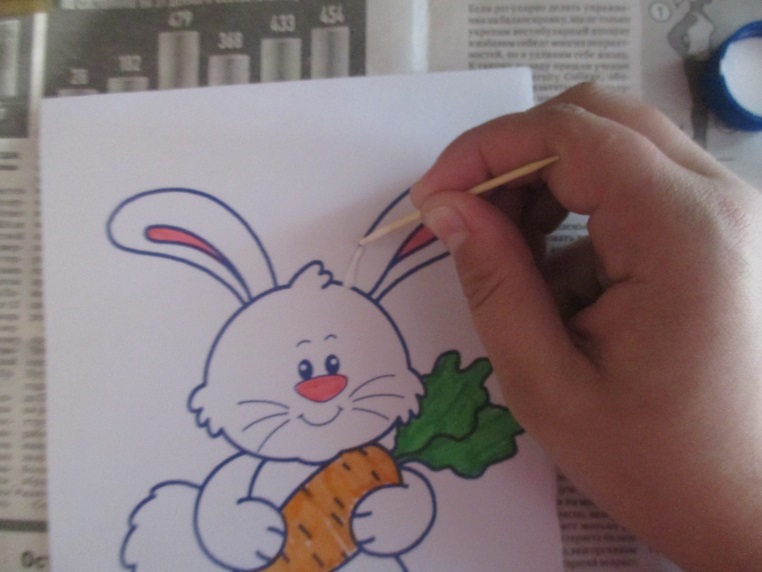 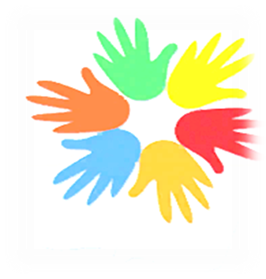 Провожу по контуру  зубочисткой с  клеем 
 примерно 3-4 см. Затем беру щекотку чая.
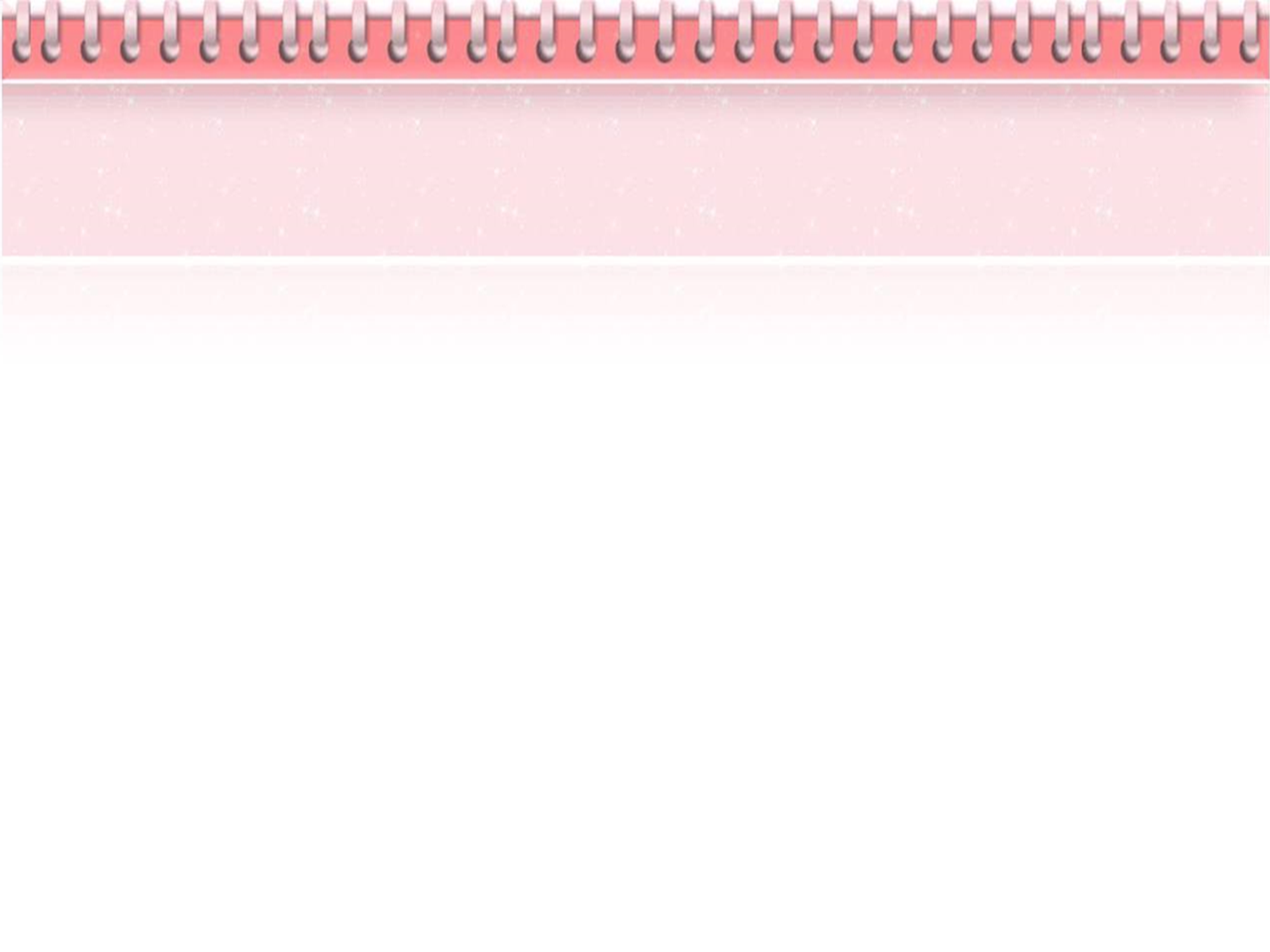 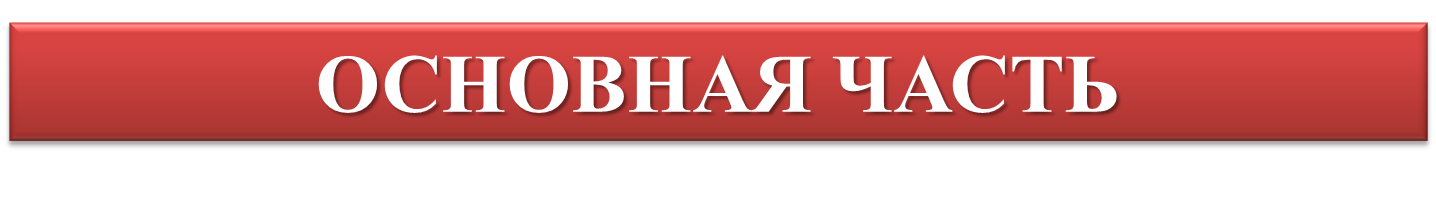 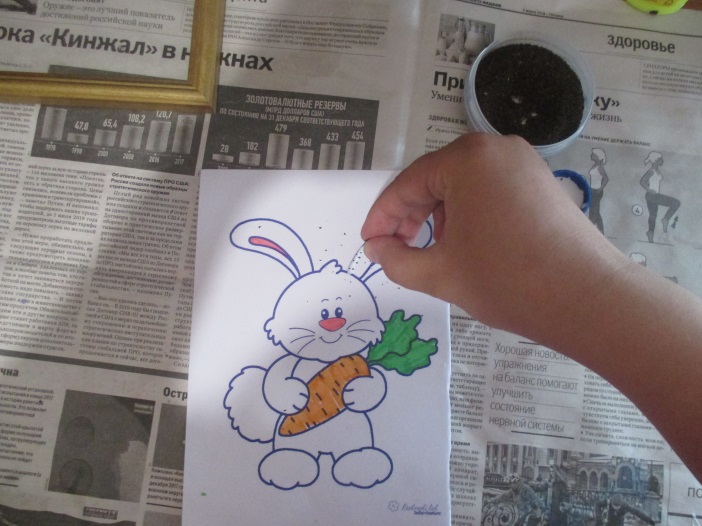 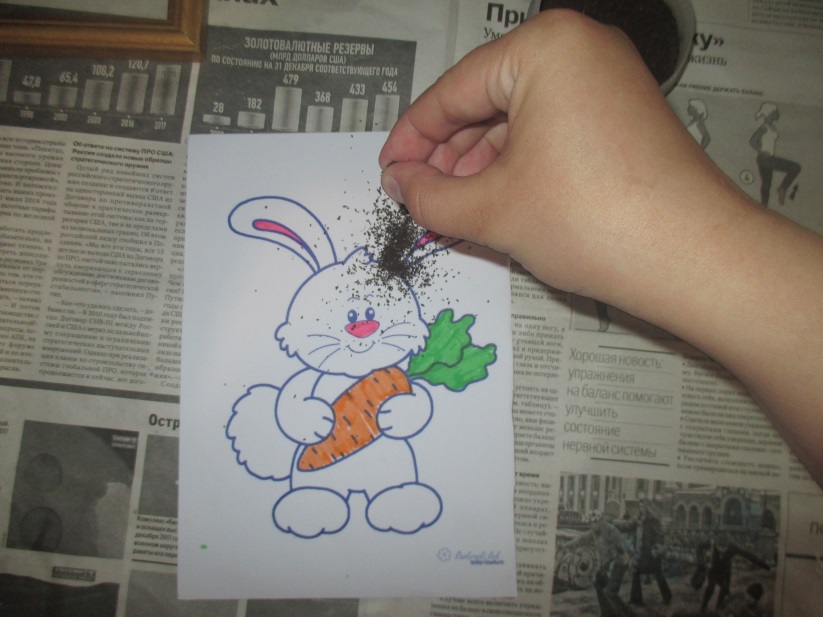 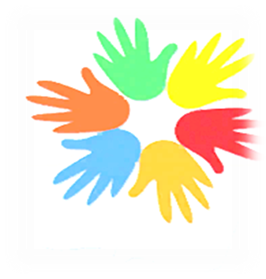 Засыпаю чаем   то место, где находится клея. 
Засыпаем не жалея чай. Засыпаем так, чтобы чай полностью перекрыл
  контур рисунка с клеем.
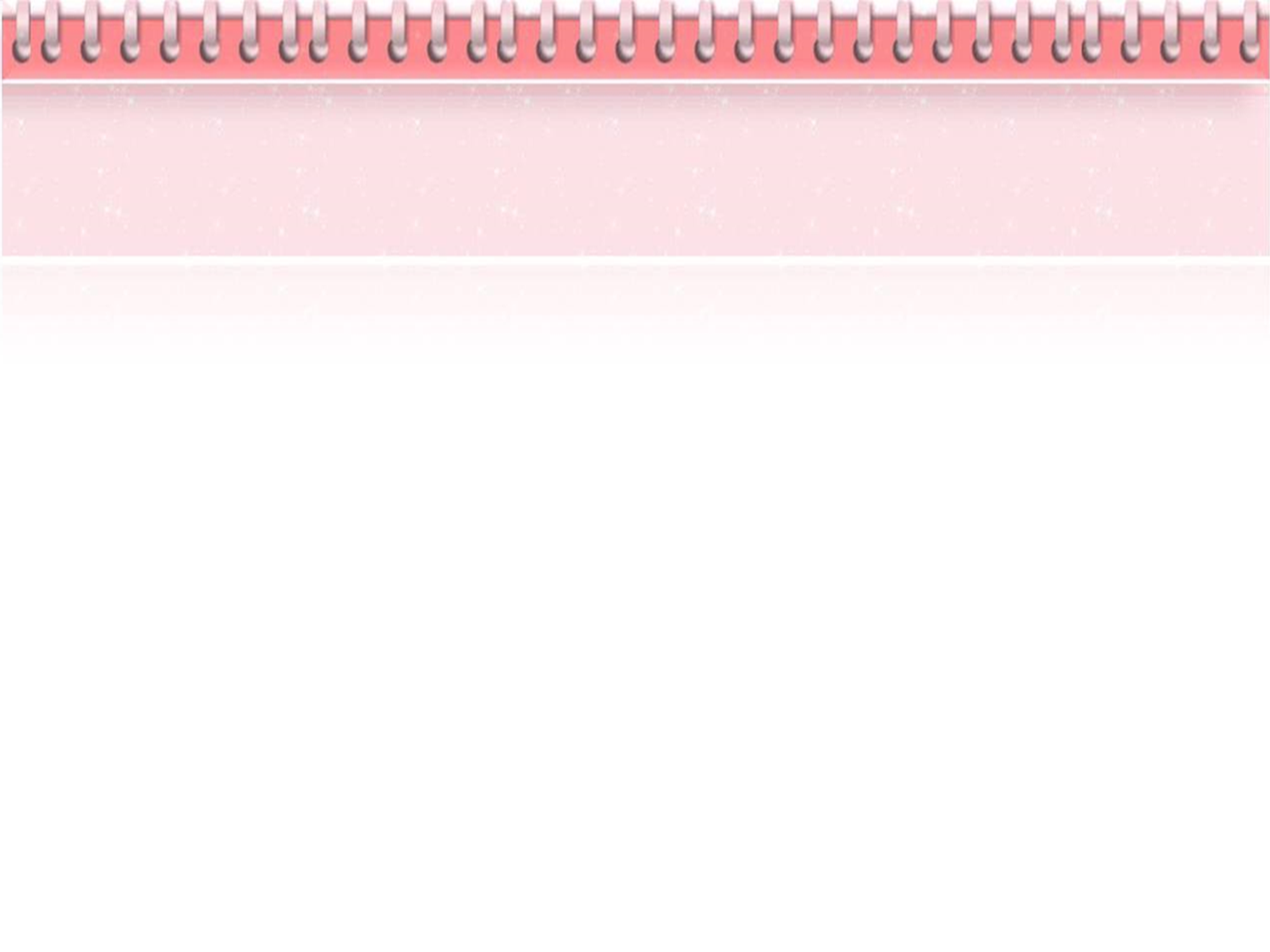 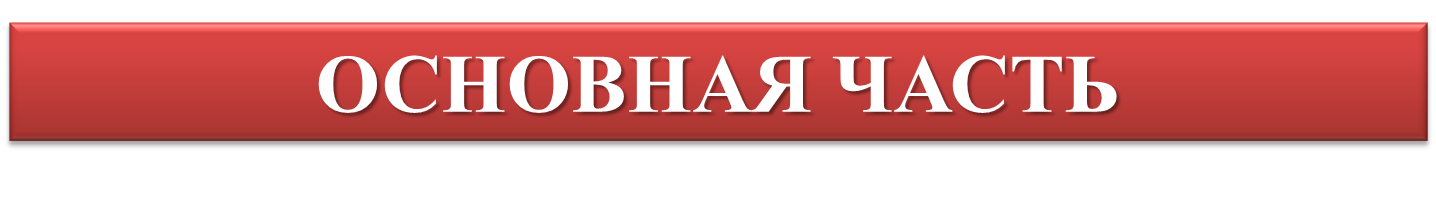 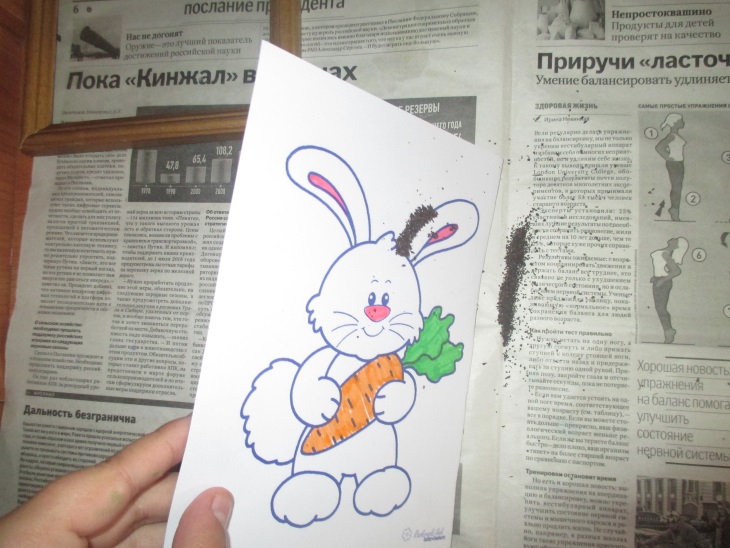 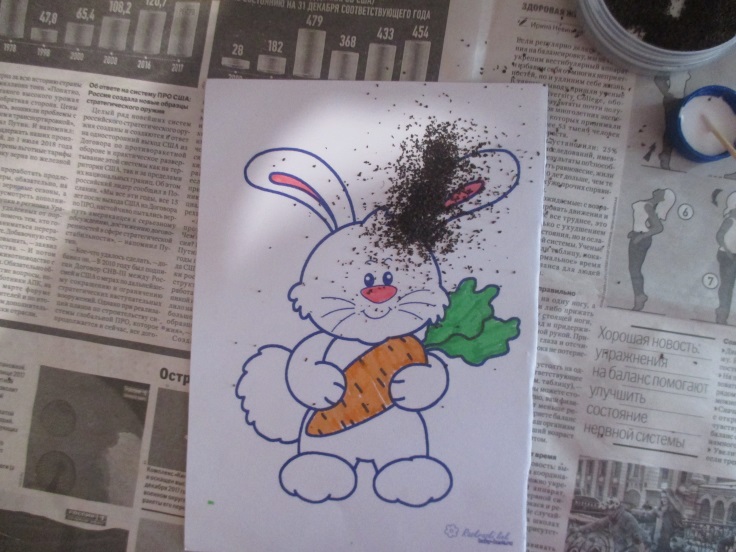 Засыпали. Ждём 10 секунд ( считаем до 10).
Затем  встряхиваем с листочка чай. 
Чай должен остаться только лишь в приклеенном месте. 
Весь остальной чай должен осыпаться.
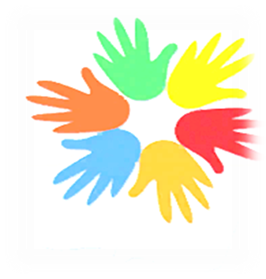 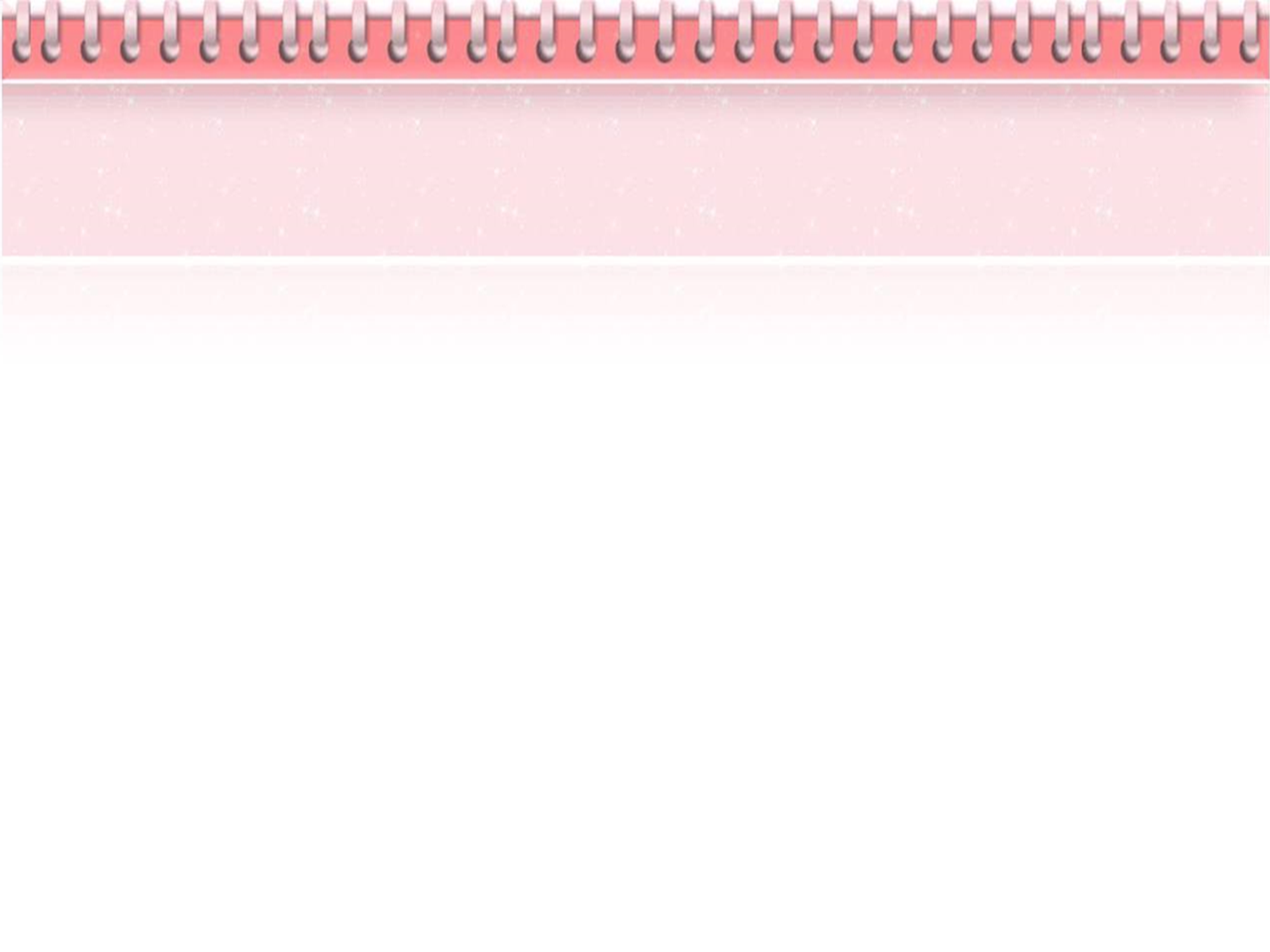 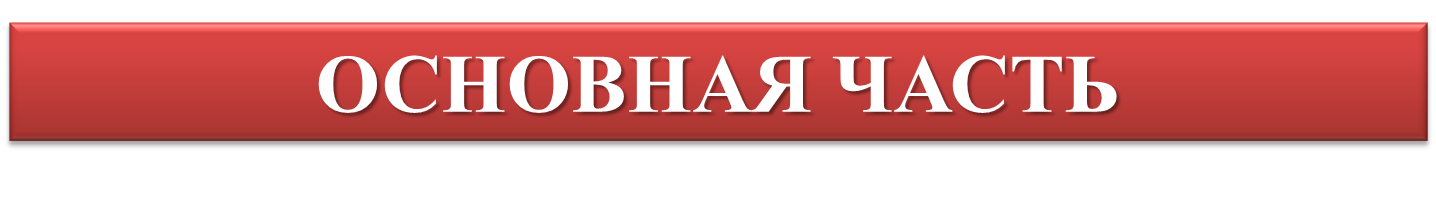 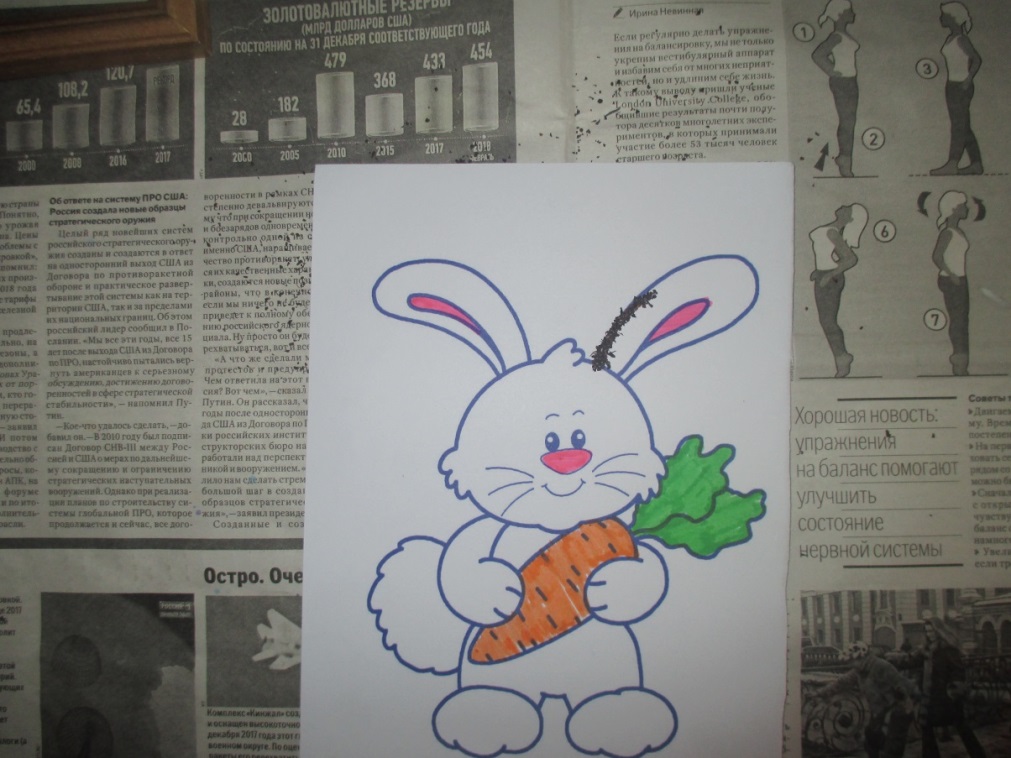 Работа продолжается по такому же 
принципу.  Засыпаем весь контур, кроме закрашенного фломастерами.
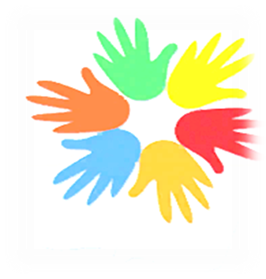 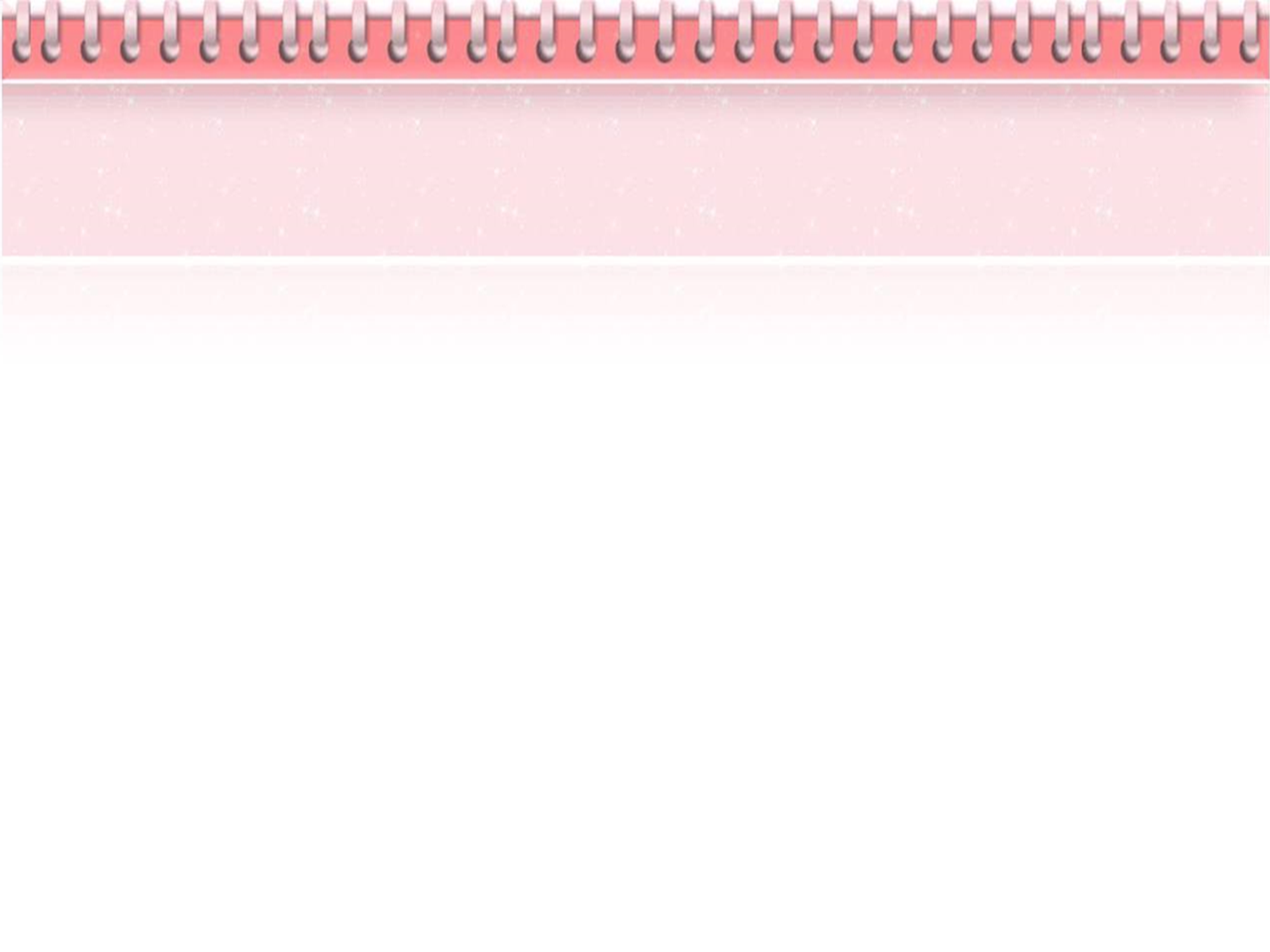 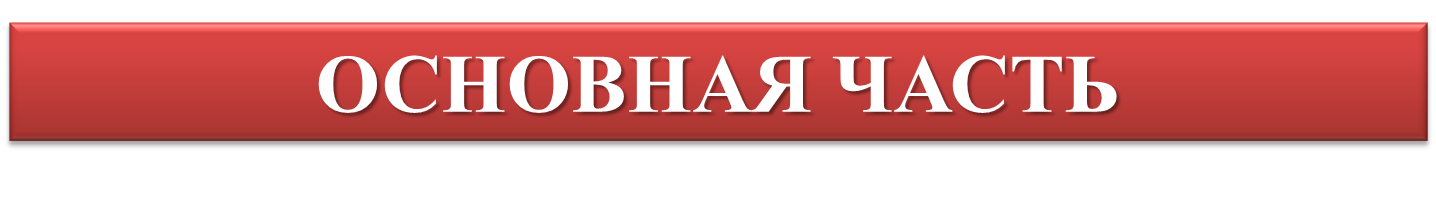 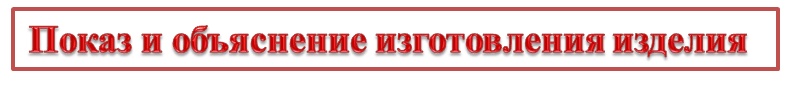 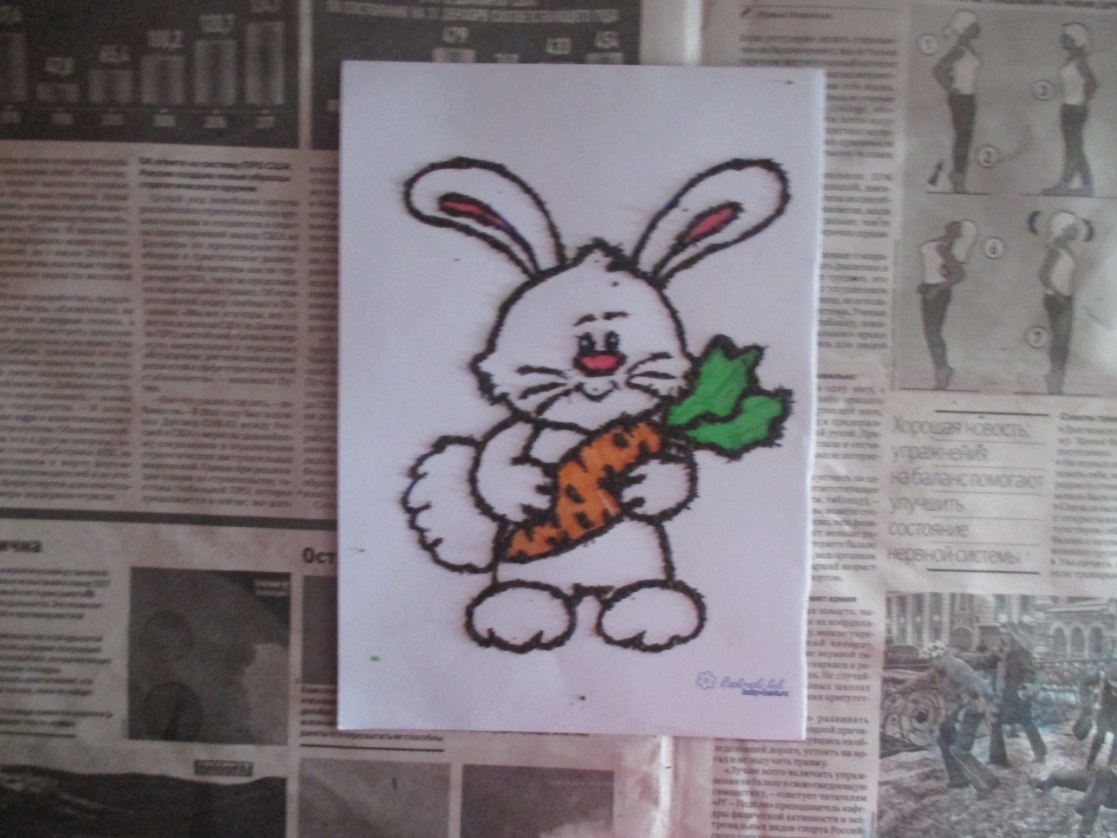 Вот такая красота должна получиться!
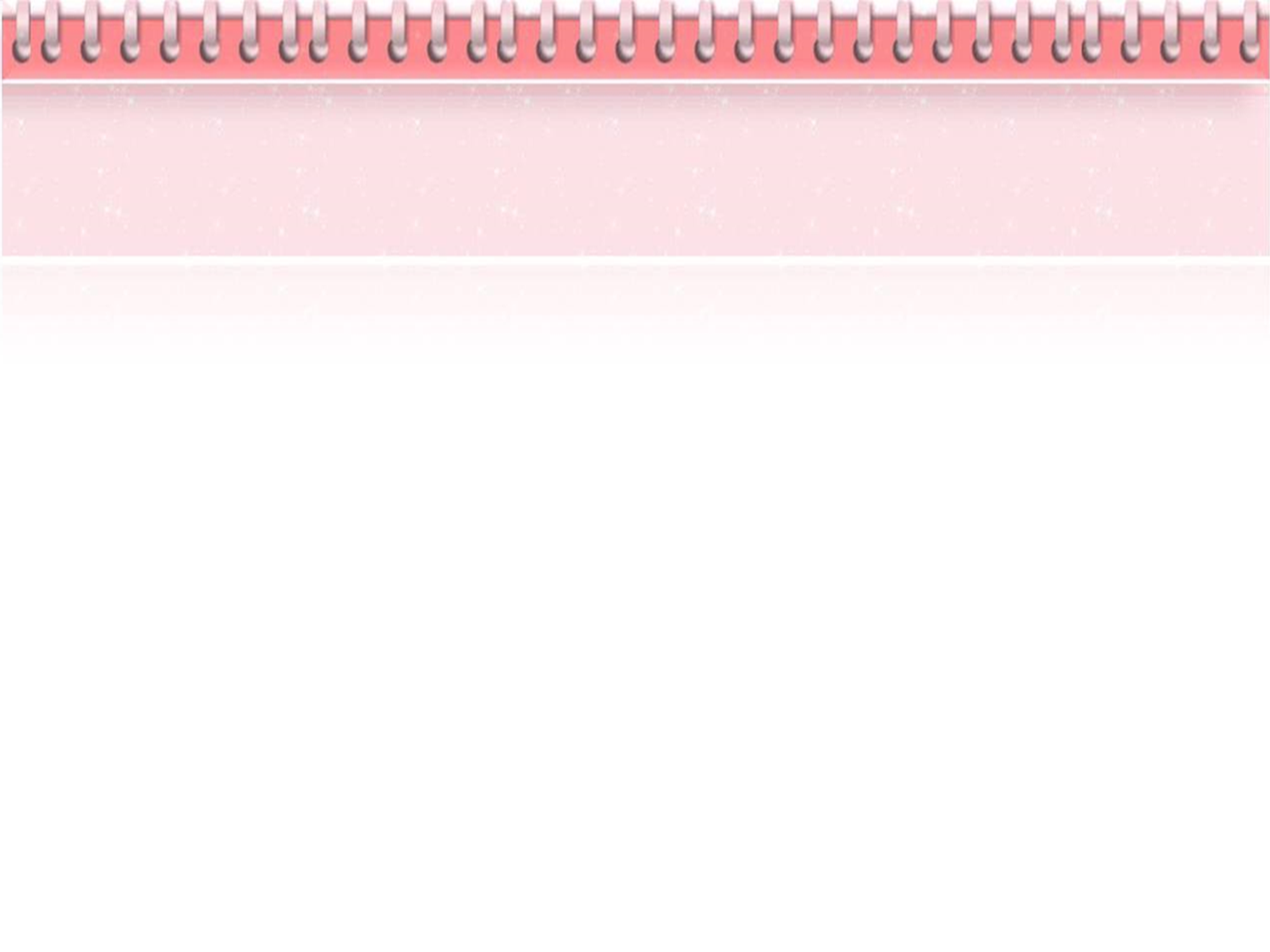 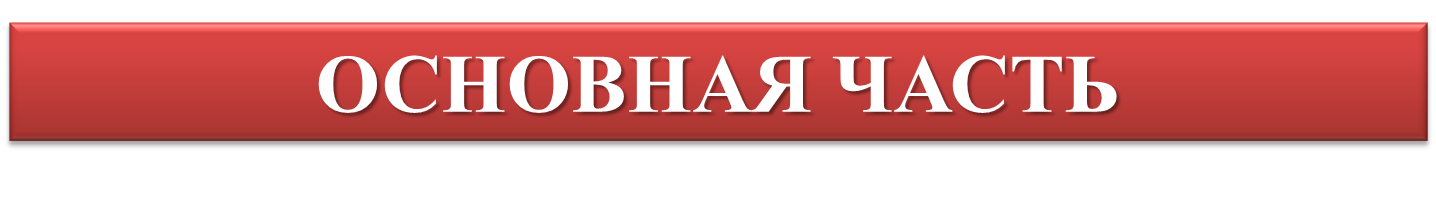 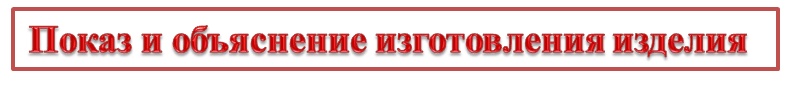 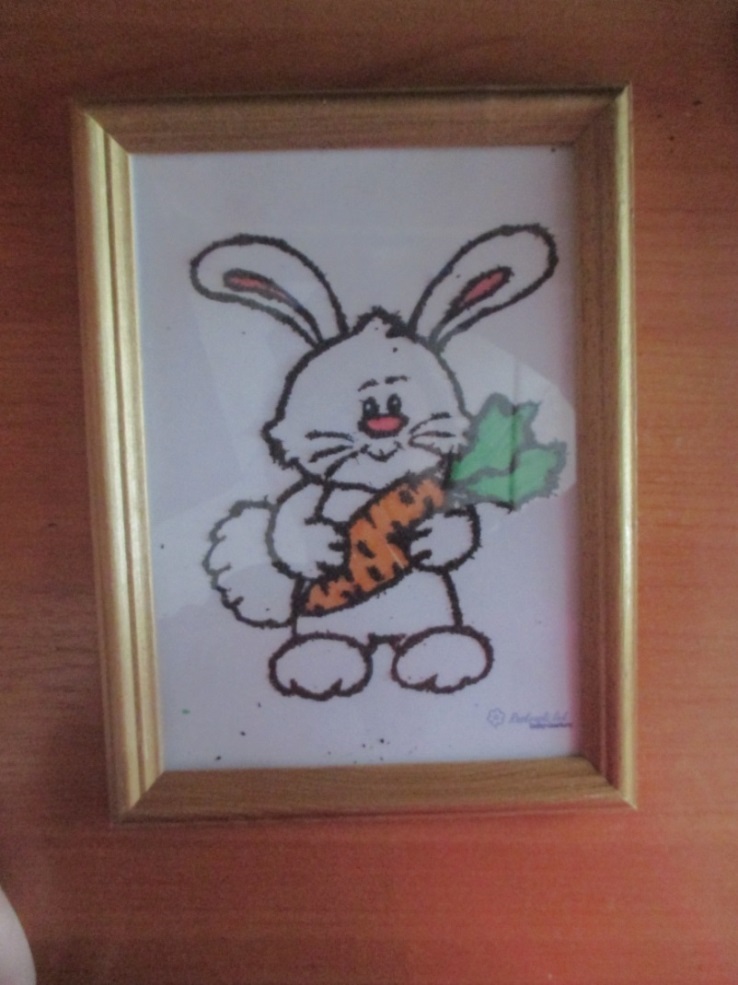 Поставив аппликацию 
в рамку, она
заиграет новыми  нотками!
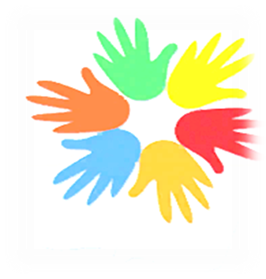 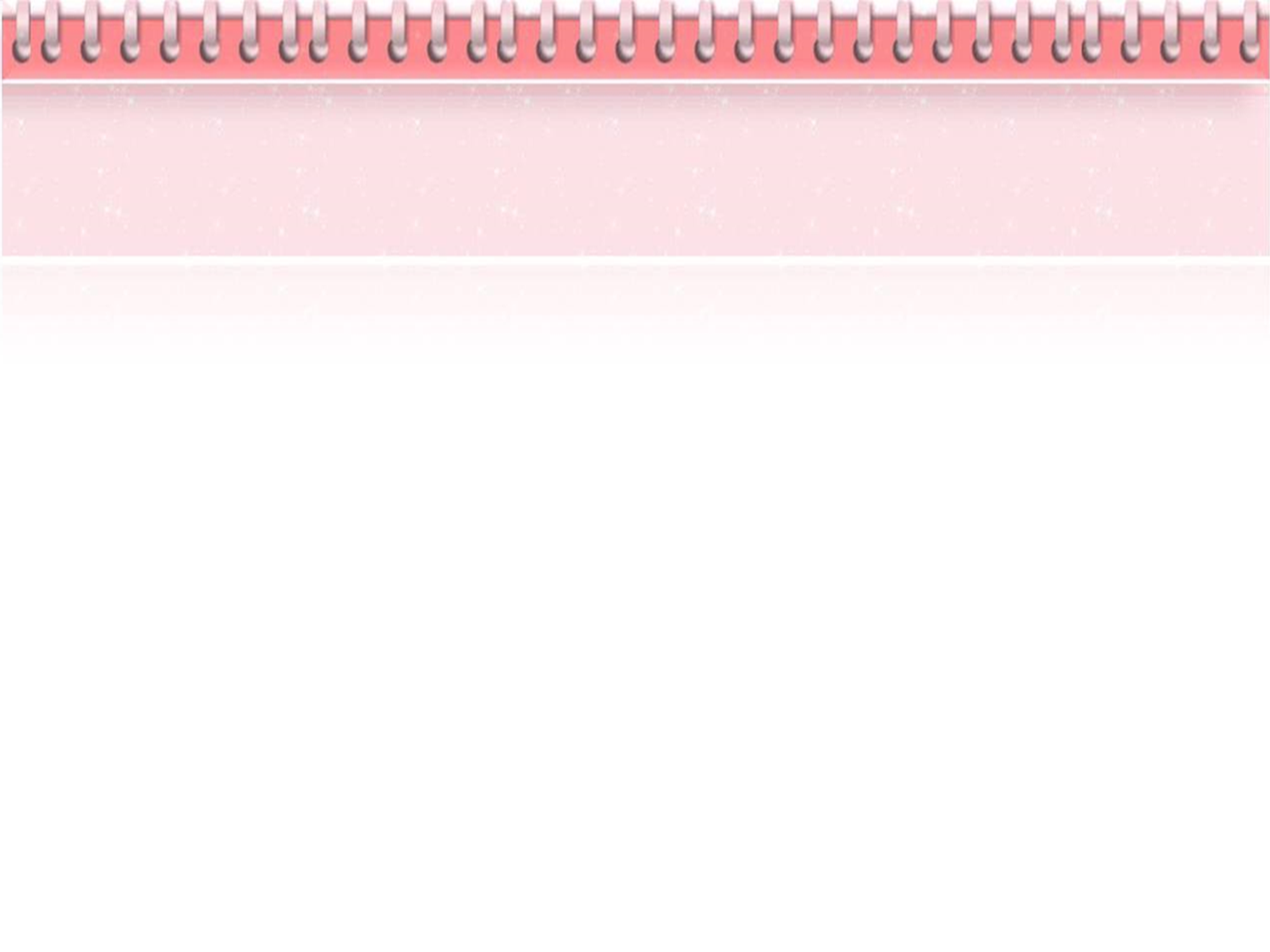 ПОДВЕДЕНИЕ ИТОГОВ
Какие новые знания вы  получили сегодня?
Как появился чай в россии?
Какие виды чаев вы запомнили?
Как можно использовать чай после заварки?
Что мы научились делать?
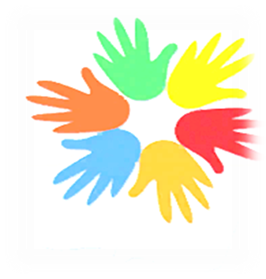 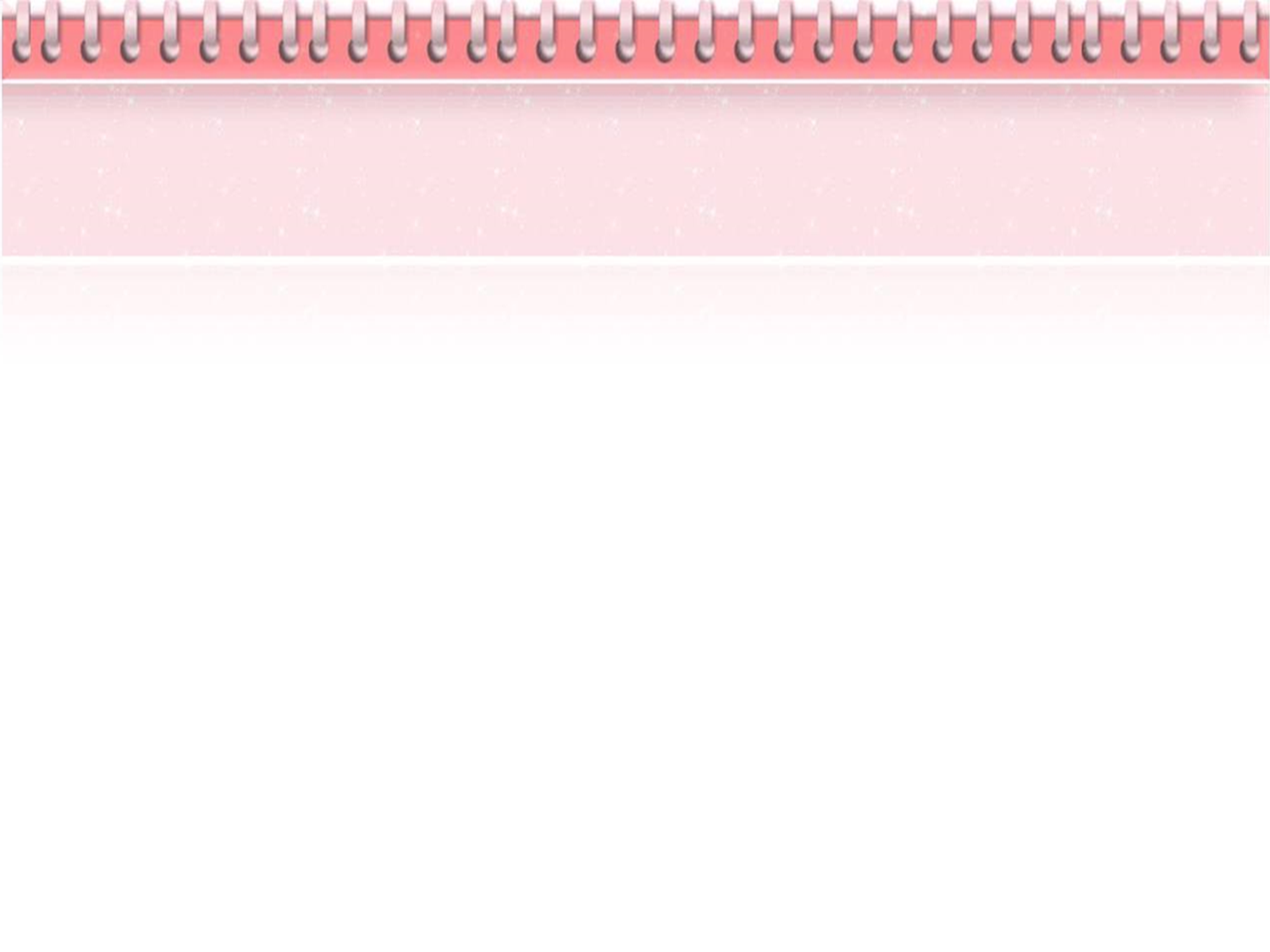 РЕФЛЕКСИЯ
Понравилось ли выполнять данную аппликацию?
Что вы с ней сделаете? Подарите, повесите дома или что-либо?
Из каких ещё бы материалов вам хотелось попробовать сделать аппликации?
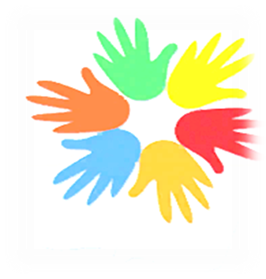 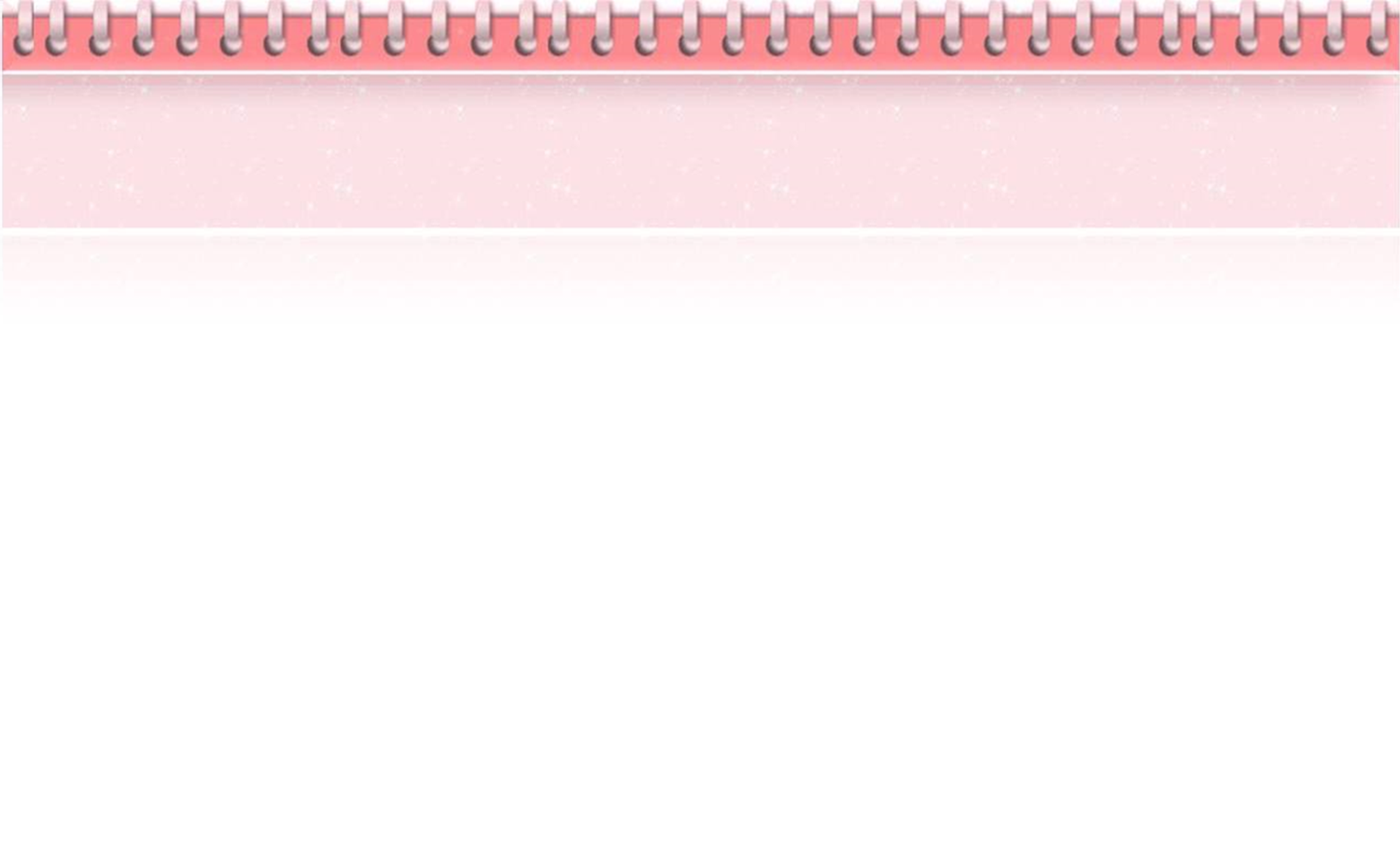 Занятие №
Кружок «Умелые ручки»
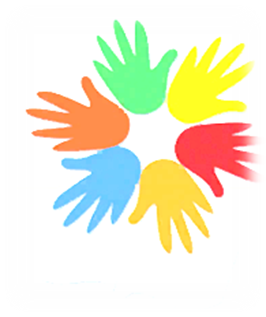 Руководитель:
Качеева  Анастасия Сергеевна